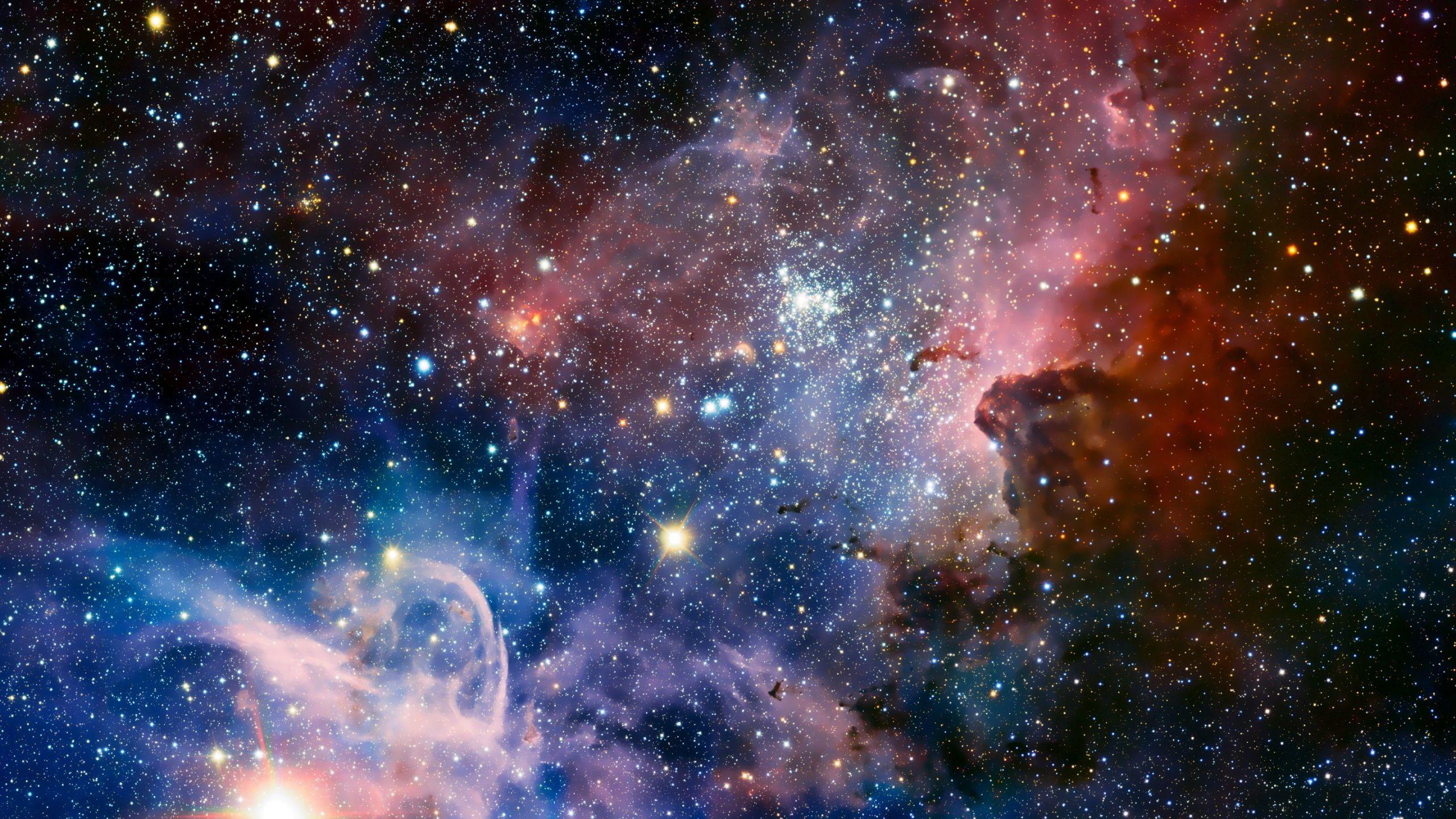 Atomic inputs and opacity numerical estimation concerning early-stage kilonova ejecta
Speaker:	Ph.D. Student  Matteo Bezmalinovich   Supervisor	 	Dr. Sergio Cristallo
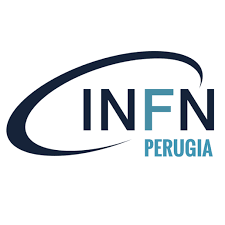 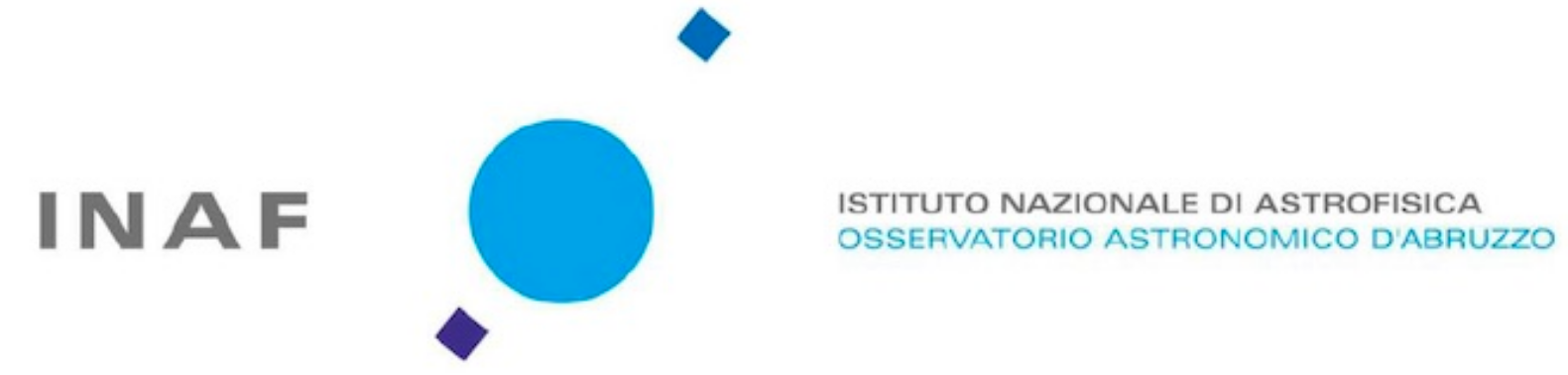 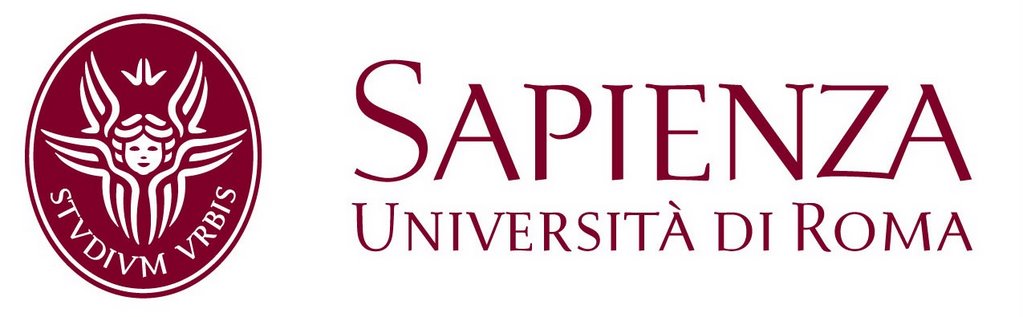 Seventeenth Marcel GrossmannMeeting - Pescara, July 7-12th, 2024
Rapid (r-) neutron capture process
How to build heavier neutron-rich isotopes beyond 56Fe?
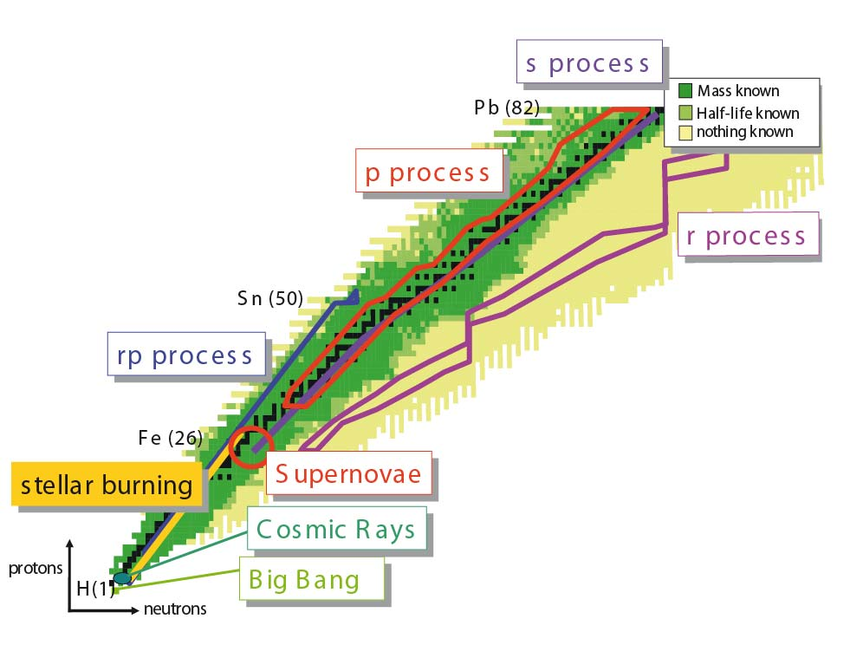 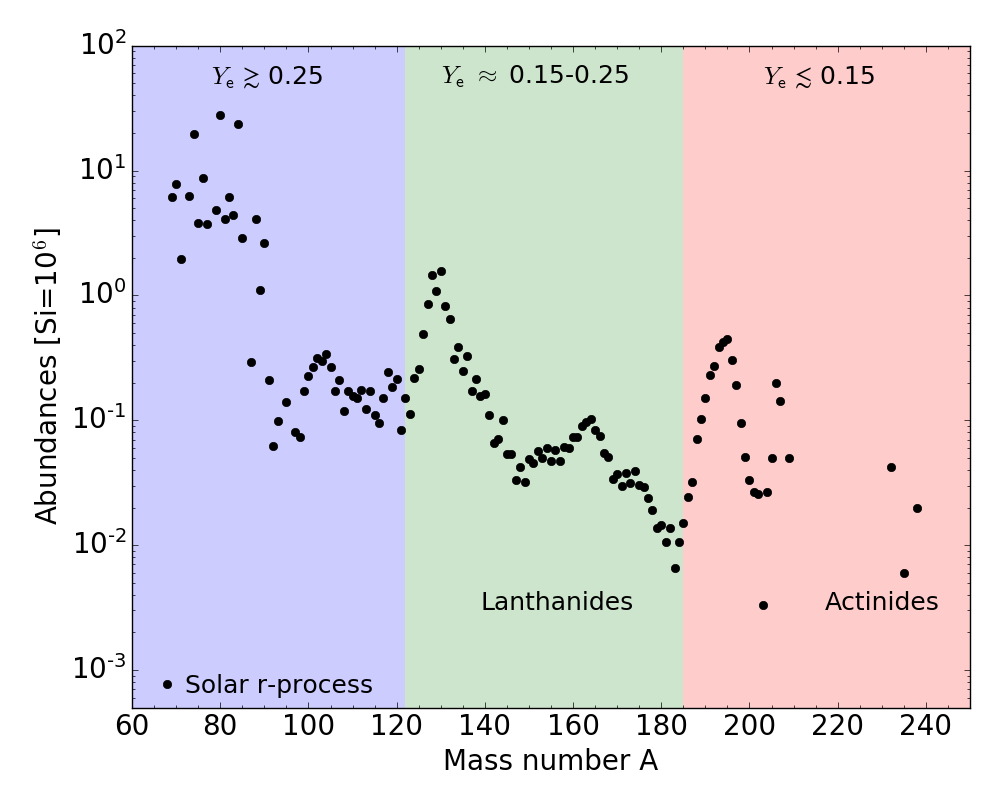 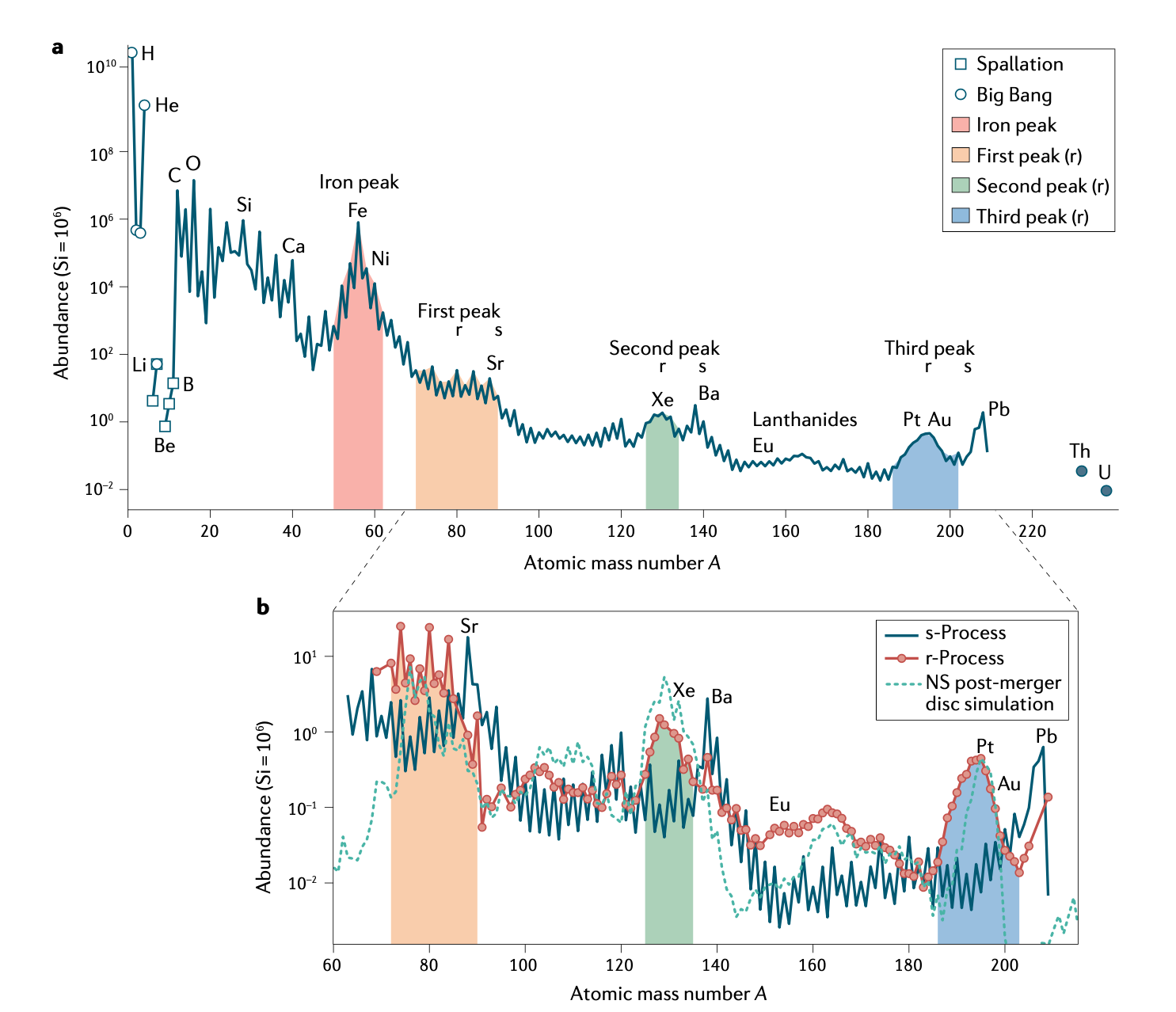 Siegel D. M., Nat. Rev. Phys. 4, 306-318 (2022).
Chart of nuclides
Blaum K., Novikov Yu. N., Werth G., Contemporary Physics 51, 2 (2010).
r- process 
Neutron-rich nuclei far from the stability valley
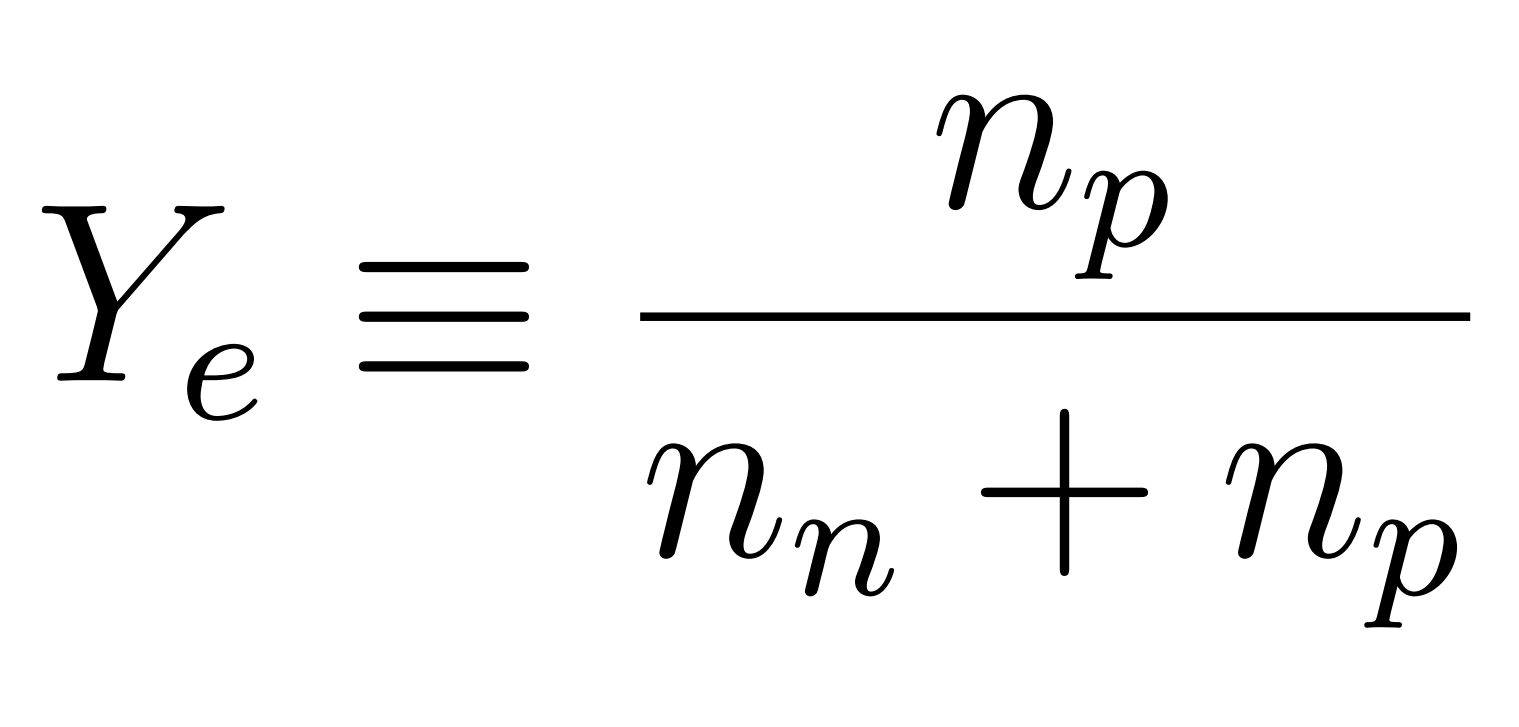 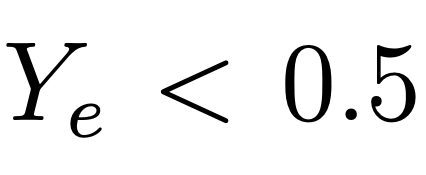 Matteo Bezmalinovich – MG17 Meeting Pescara, July 7-12th, 2024
2
Neutron Star Mergers
Neutron star mergers
Electromagnetic counterparts
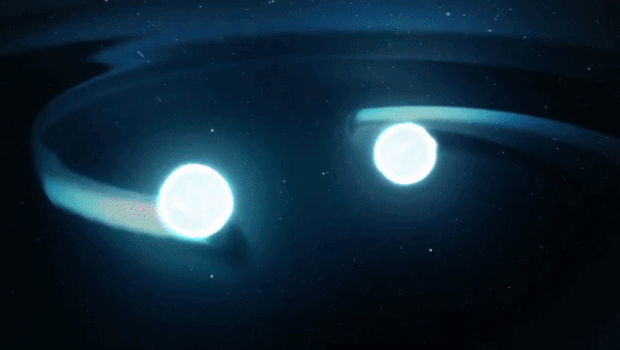 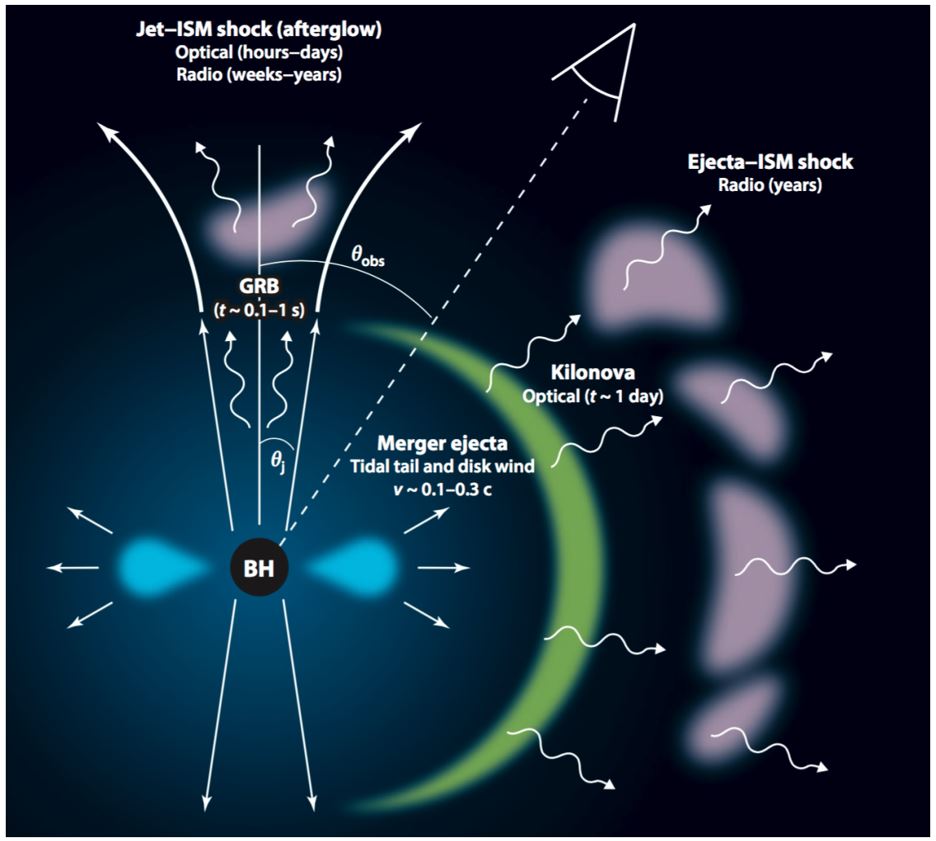 Merger of compact objects between two neutron stars (NS2) or a neutron star - black hole (NS - BH)
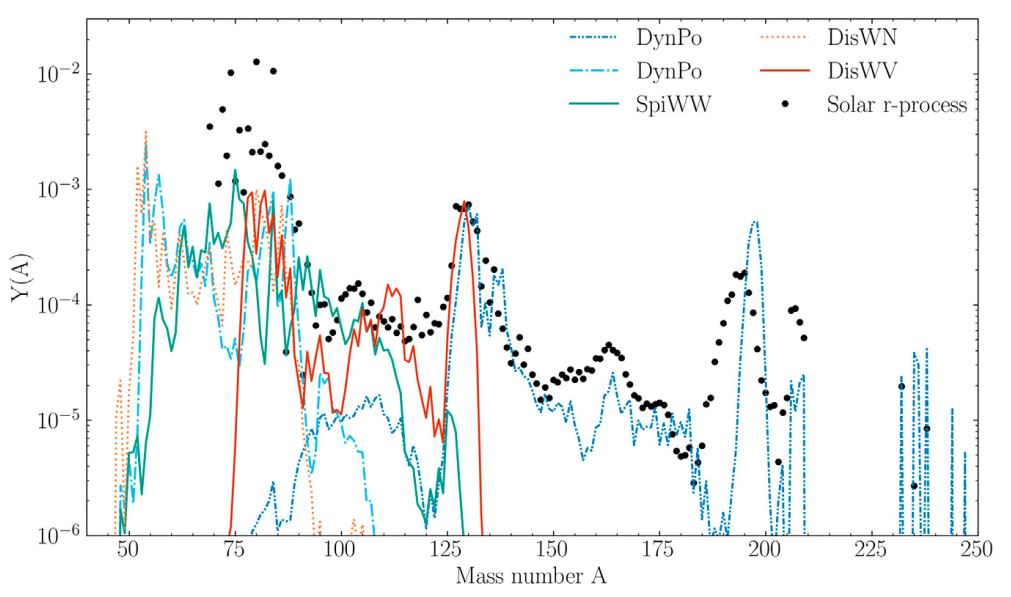 Metzger B.D., Living Review in Relativity (2020)
Vescovi D. et al, Frontiers in Astronomy and Space Science, 9:994980 (2020)
Matteo Bezmalinovich – MG17 Meeting Pescara, July 7-12th, 2024
3
The Kilonova
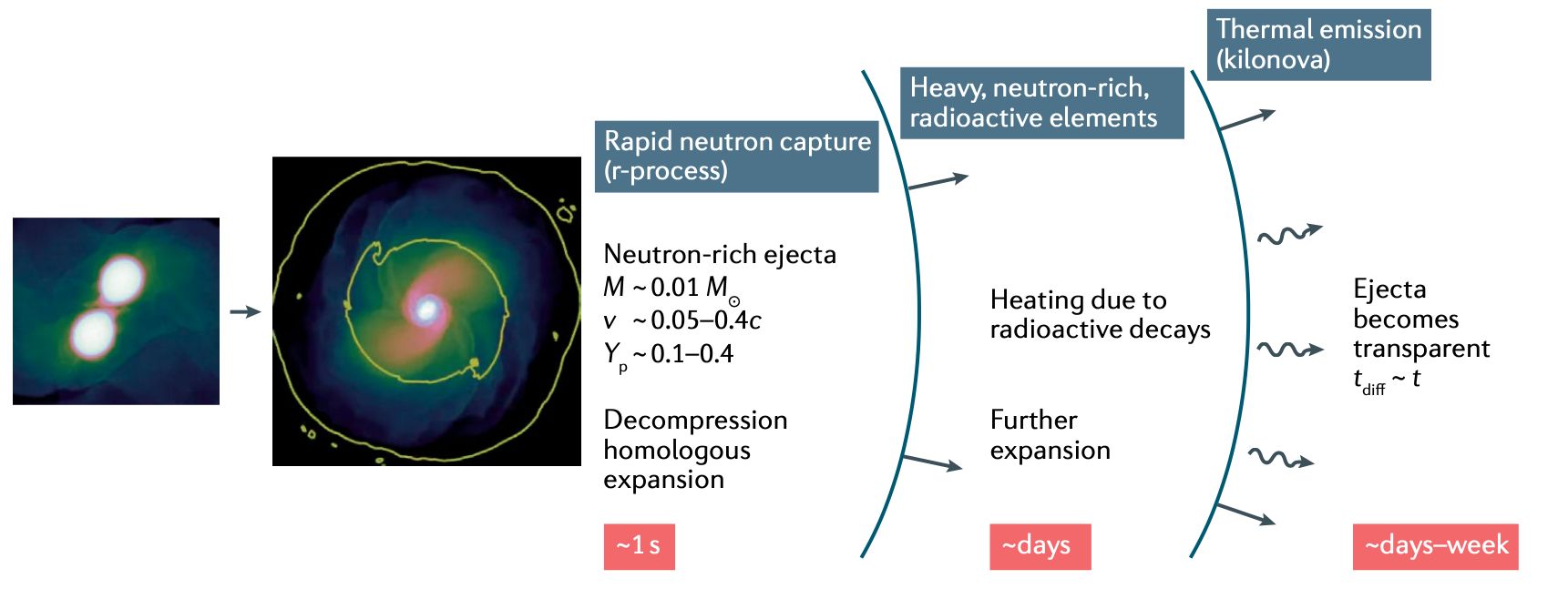 Luminosity peak
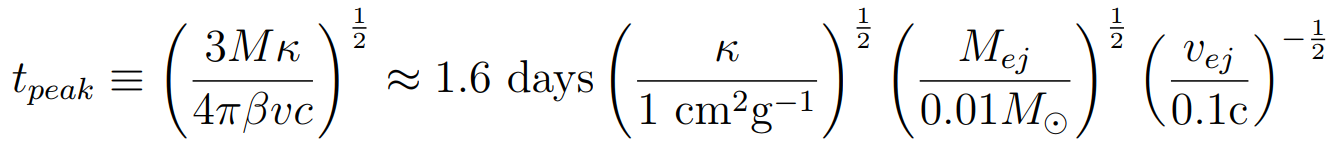 Heating rate Q (and thus from nucleosynthesis)
Opacity κ
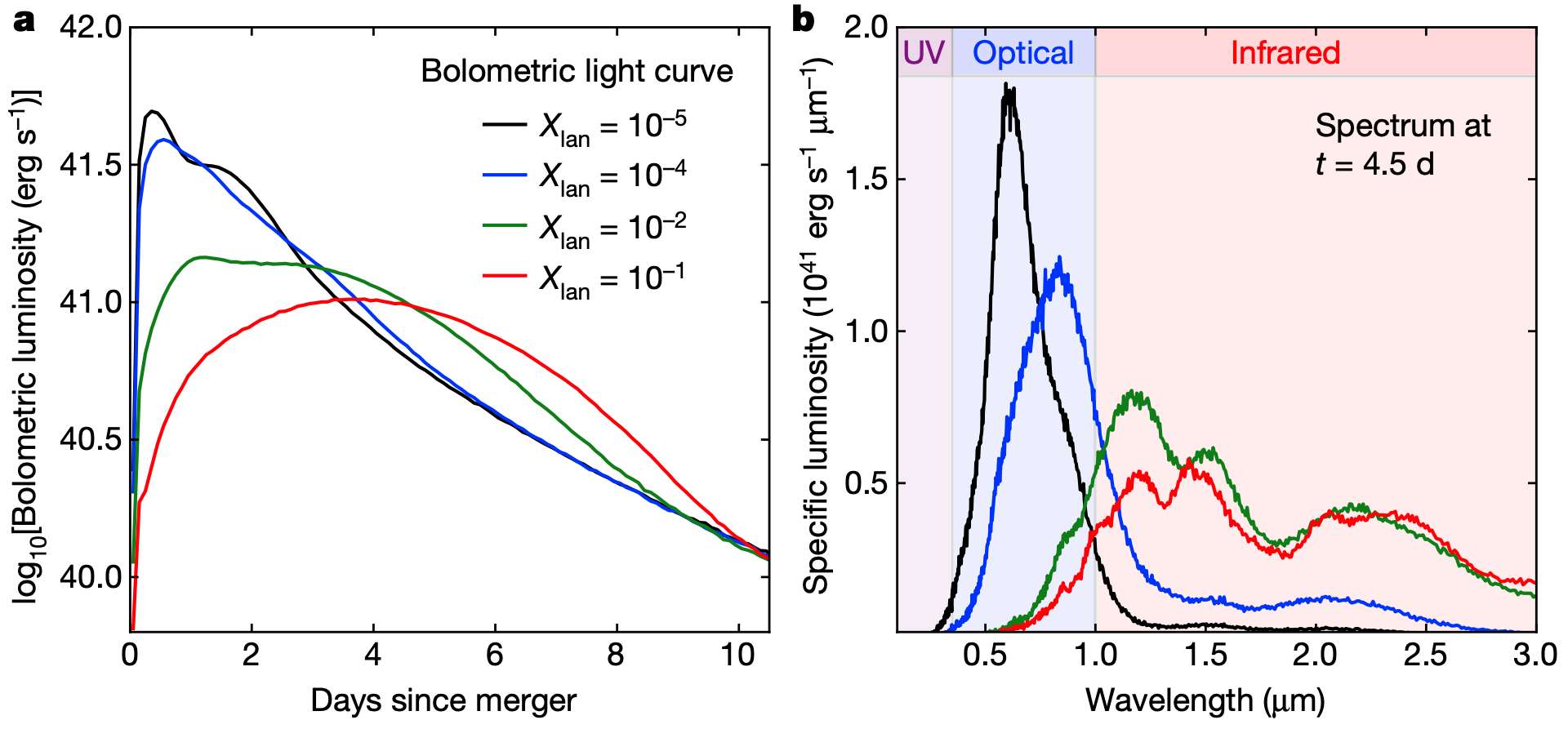 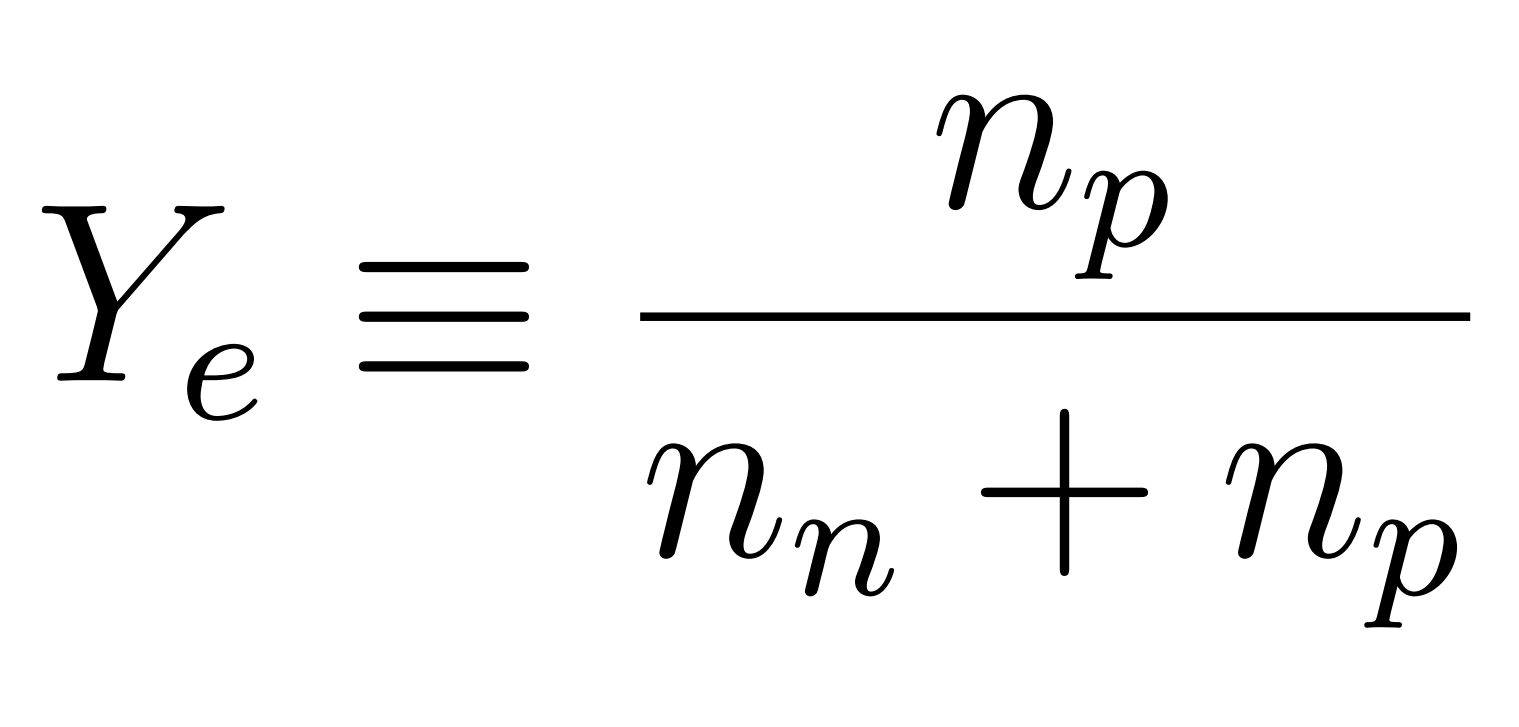 Siegel D. M., Nat. Rev. Phys. 4, 306-318 (2022).
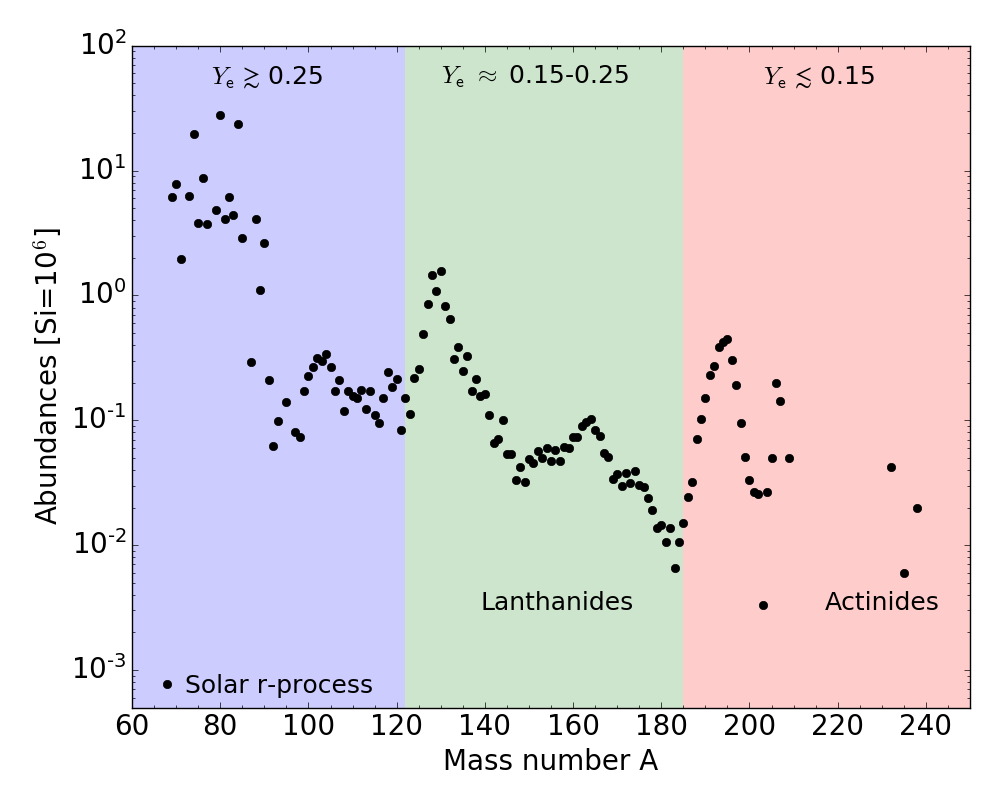 Low-opacity for lanthanide-poor ejecta (Ye ≿ 0.25)
‘Blue kilonova emission’
High-opacity for lanthanide-rich ejecta (Ye ≲ 0.25)
‘Red kilonova emission’
Kasen D. et al., Nature 551, 80–84 (2017).
Matteo Bezmalinovich – MG17 Meeting Pescara, July 7-12th, 2024
4
Kilonovae light-curve model
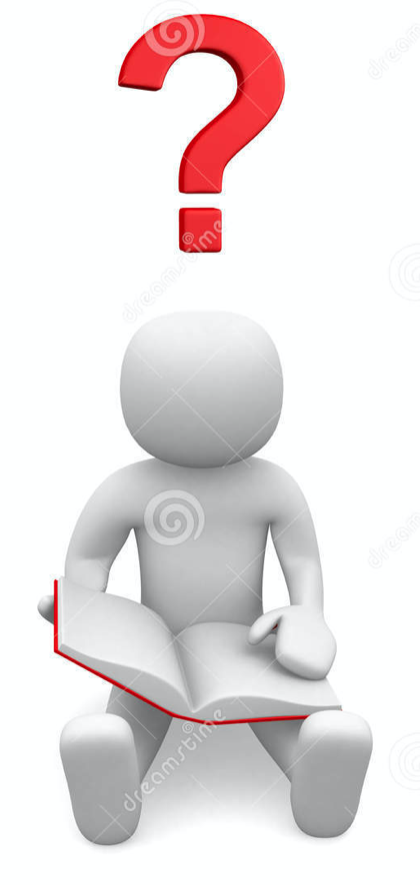 KN (kilonova) light-curve model
WinNet
POSSIS code
(M. Bulla)
KN abundance
Opacity
Input
Preliminary works:Numerical simulation of opacity(Se,Sr,Zr,Nd - Pidatella+,Frontiers 2022)
(Ar - Bezmalinovich+,N.Cimento,inRev,2024)
RTE equation
✓  PhD main goal: provide opacity (atomic inputs) for the KN model (POSSIS)
Matteo Bezmalinovich – MG17 Meeting Pescara, July 7-12th, 2024
5
Expansion opacity
Outcomes:
KN 3D model light-curve angular dependent
POSSIS code
Requirements
Expansion opacity
Nucleosynthesis trace (input Ye for the spherical grid)
Homologous expansion t=dr/dv
Initial density and temperature correlated to the input trace
Expansion opacity as input
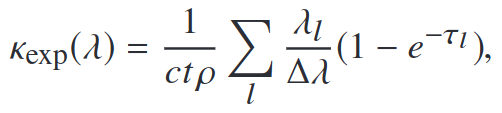 with Sobolev optical depth
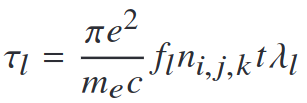 Priority task: numerical computations to obtain atomic inputs and calculate the  opacity
How?
GRASP
Matteo Bezmalinovich – MG17 Meeting Pescara, July 7-12th, 2024
6
Atomic state wave function
Real case
Different n
Same n but different electron configuration
Standard case
1s24s1
1s23s1
Multi-configuration
n=4
Excited state
n=3
5d96s2
5d96s16p1
1s22p1
n=2
n=6
Transition
Excitation n-quantum number
Complex wave functions
Ground level
1s22s1
[Xe] 4f145d106s1
Lithium example
Gold example
State wave function
Large expansion set of Electron configurationsThe final state will be a linear combination of the all possible upper states of the transitions
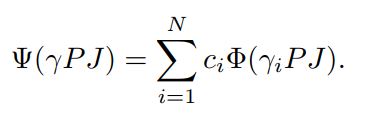 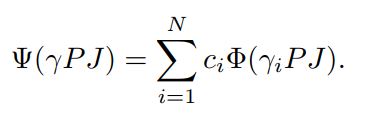 Multi-configuration
Matteo Bezmalinovich – MG17 Meeting Pescara, July 7-12th, 2024
7
Atomic electron configurations
How to choose the electron configurations (ECs) as input for grasp2018?
Deal between NIST available data + Quantum mechanics rules
Just an example…   Se I
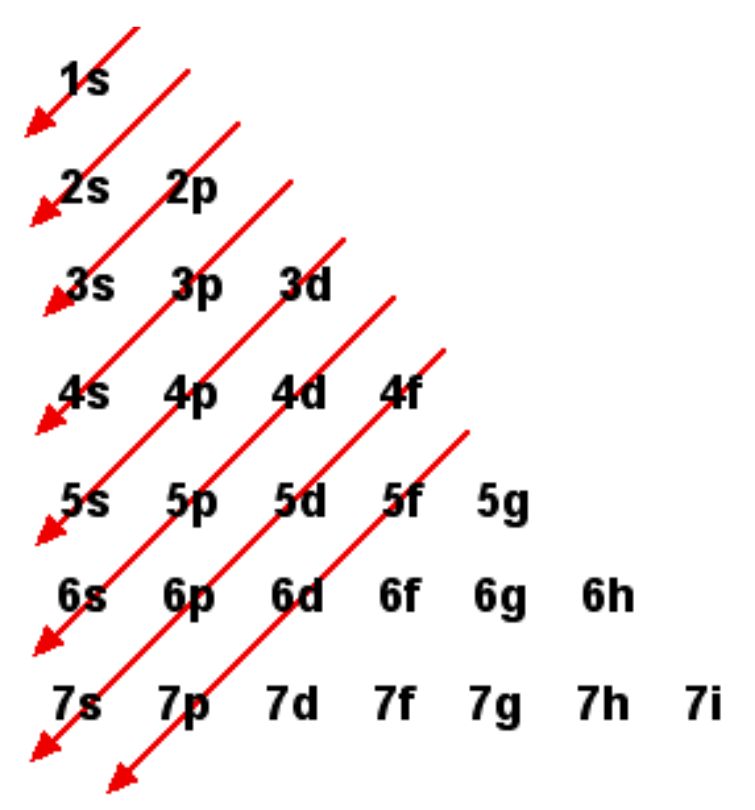 n=1
This criterion increases the # of ECs which increase the accuracy of the energy levels and the number of transitions
extend #EC (not available in NIST)4s2 4p2 5s 5p
4s2 4p2 5s2
4s2 4p2 5s 4d
n=2
NIST ECs4s2 4p4
4s2 4p3 5s
4s2 4p3 5p
4s2 4p3 4d
4s2 4p3 5d
4s2 4p3 4f
…
Time consuming
8s    8p    …
Matteo Bezmalinovich – MG17 Meeting Pescara, July 7-12th, 2024
8
r-process abundances
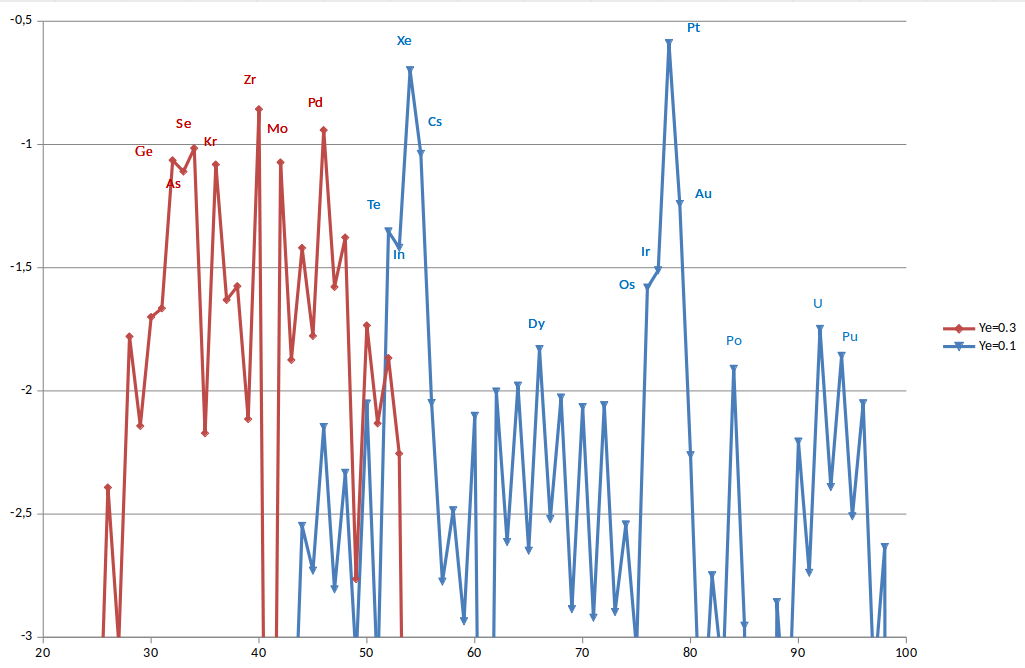 We decided to perform opacity simulations on the basis of Ye r-process abundances
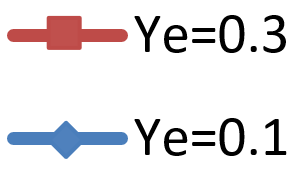 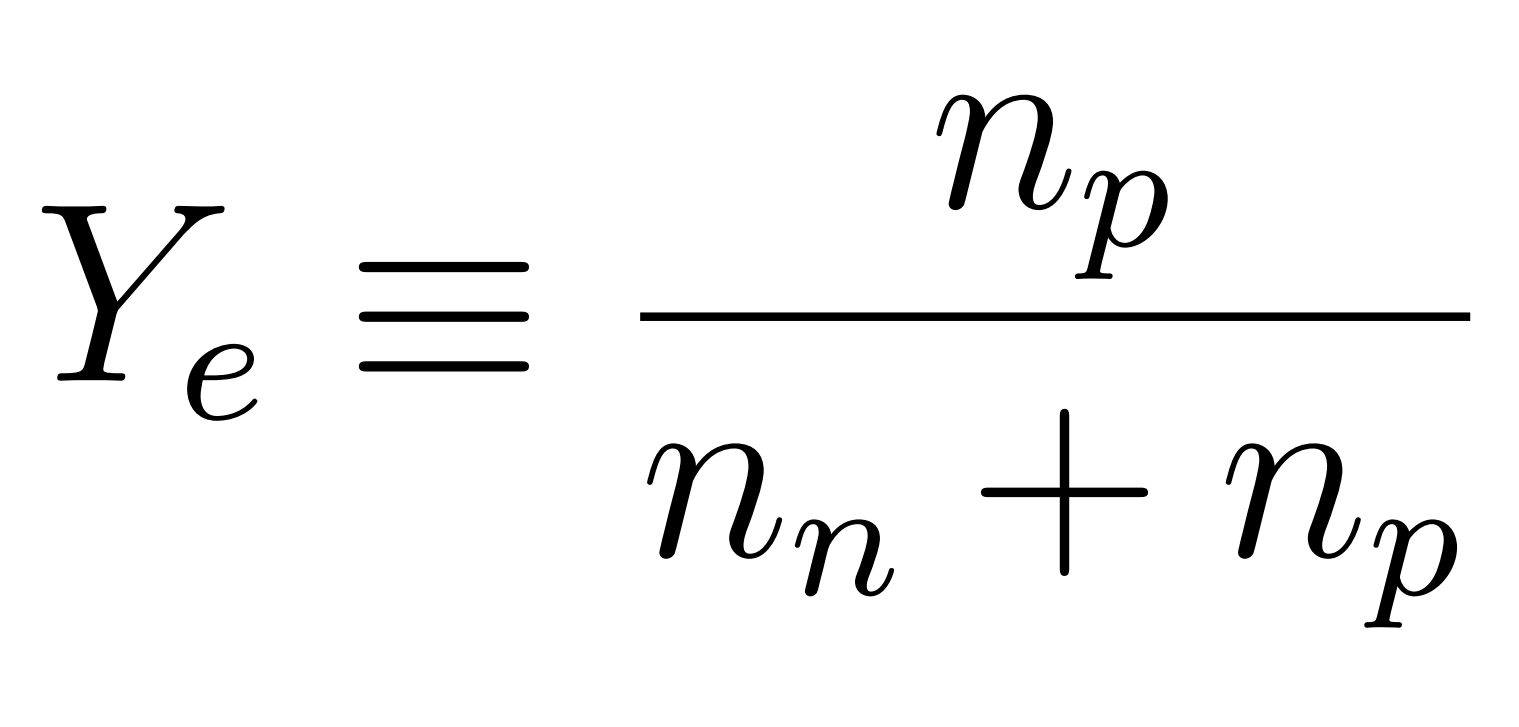 Abundances
Early-stage (Ye=0.3):  
  ne=10^11 cm-3  
  Te=1-2 eV  
Late-stage (Ye=0.1):   
ne=10^7 cm-3
Te=0.1-1 eV
Au, Se, Sr, Sn, Te, Zr, Y 
(priority)
Z (Atomic number)
Matteo Bezmalinovich – MG17 Meeting Pescara, July 7-12th, 2024
9
Selenium study
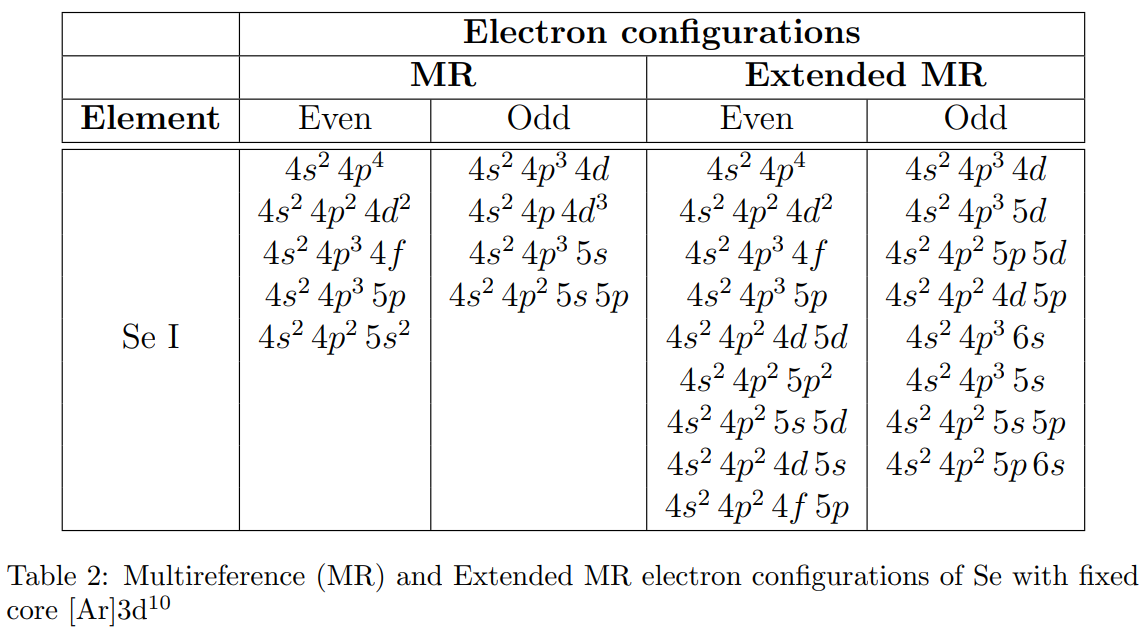 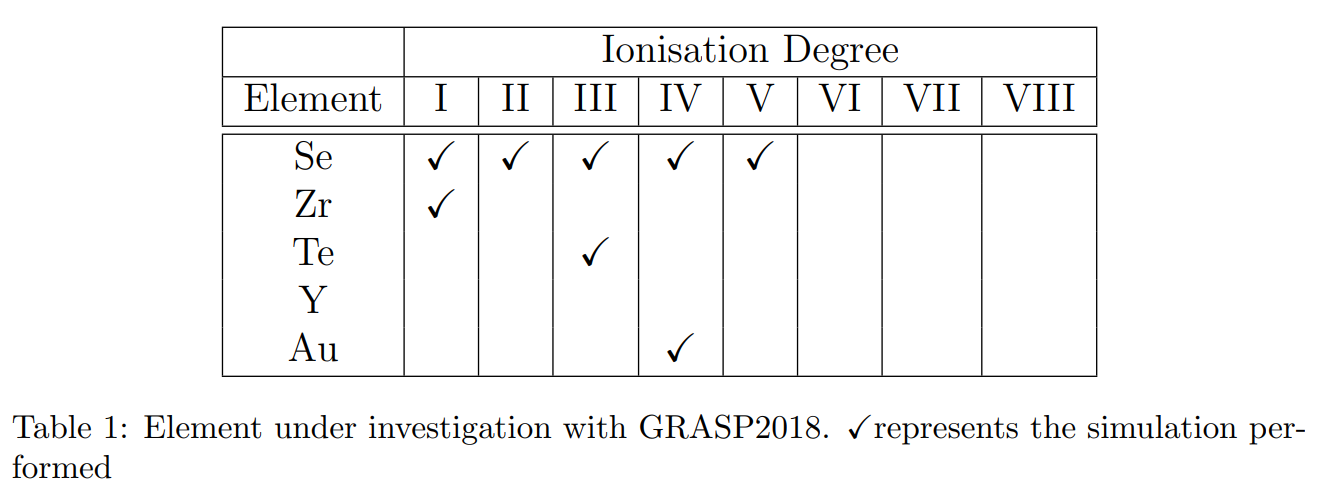 It has been done a comparison between single (1e-) vs. double (2e-) excitation
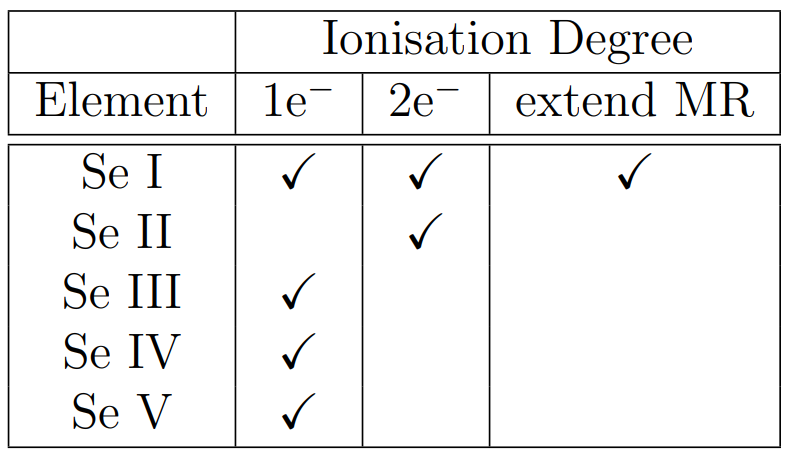 We also took into account an extended MR set for the calculation of Se I
Matteo Bezmalinovich – MG17 Meeting Pescara, July 7-12th, 2024
10
Se I energy levels
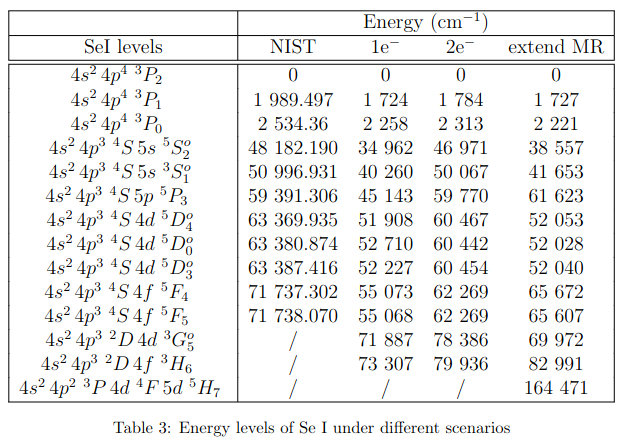 Double excitations (2e-) optimize the energy levels
Single excitation (1e-) strengthens the transitions accuracy
Extending the MR set not always optimise the energies (warning!). There is discrepancy between NIST and Extended MR
Double excitation estimates NIST data level energies in a good approximation
Matteo Bezmalinovich – MG17 Meeting Pescara, July 7-12th, 2024
11
Se I transitions 1e-
Se I transitions with single (1e-) excitation
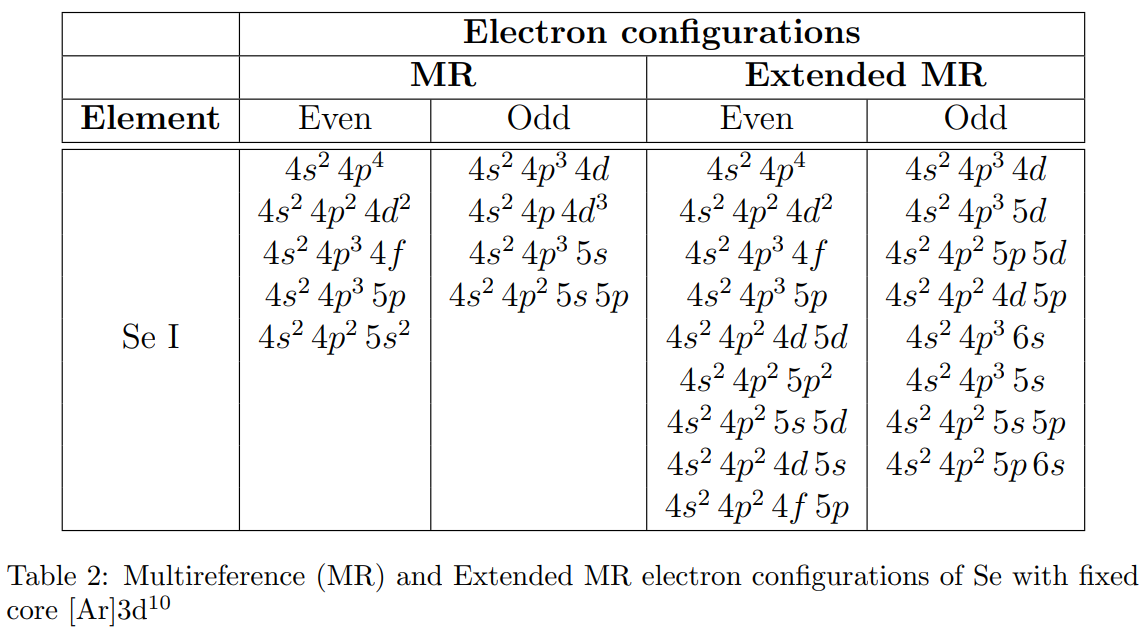 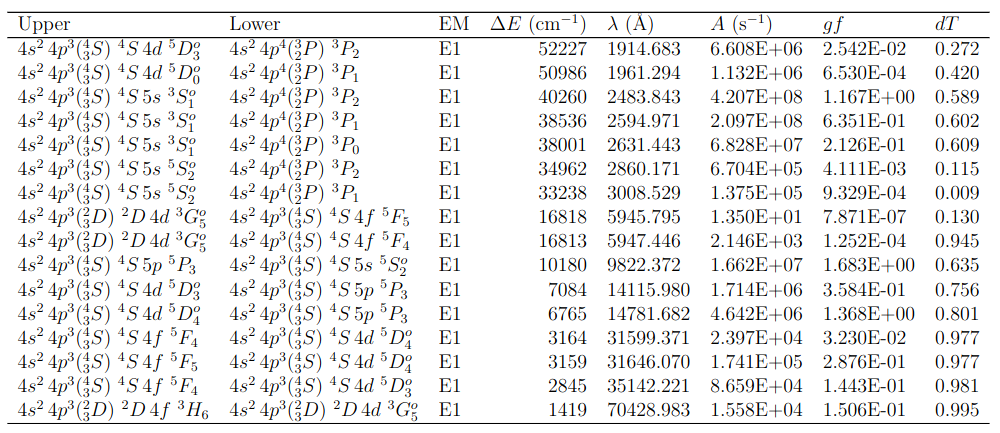 Optical window
Only dipole transitions (E1)
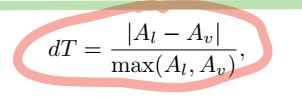 Matteo Bezmalinovich – MG17 Meeting Pescara, July 7-12th, 2024
12
Se I transitions 2e-
Se I transitions from double (2e-) excitation
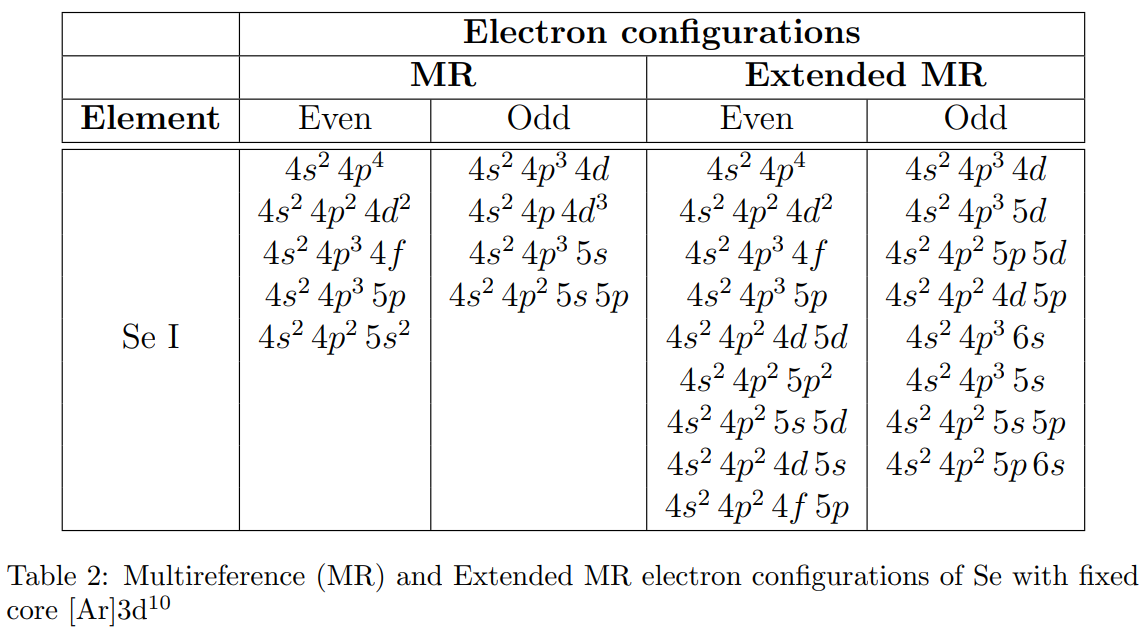 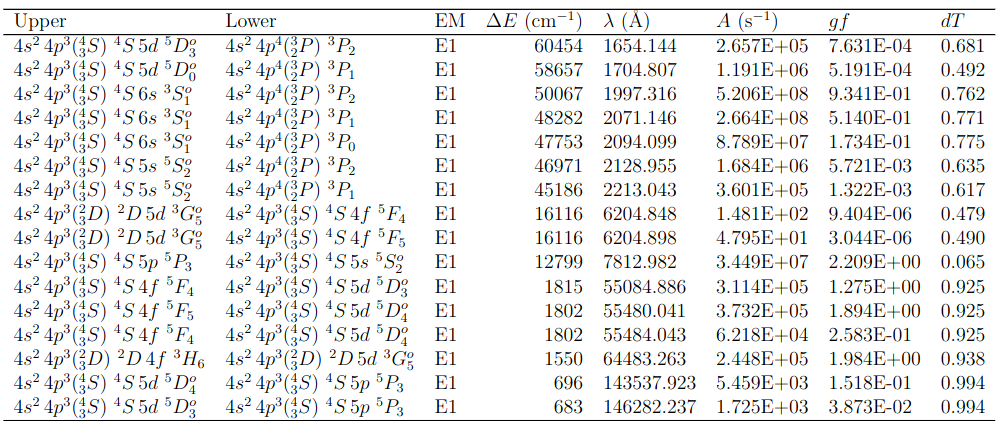 Optical window
Matteo Bezmalinovich – MG17 Meeting Pescara, July 7-12th, 2024
13
Se I transition analysis
Se I transitions from an extended set with double (2e-) excitation
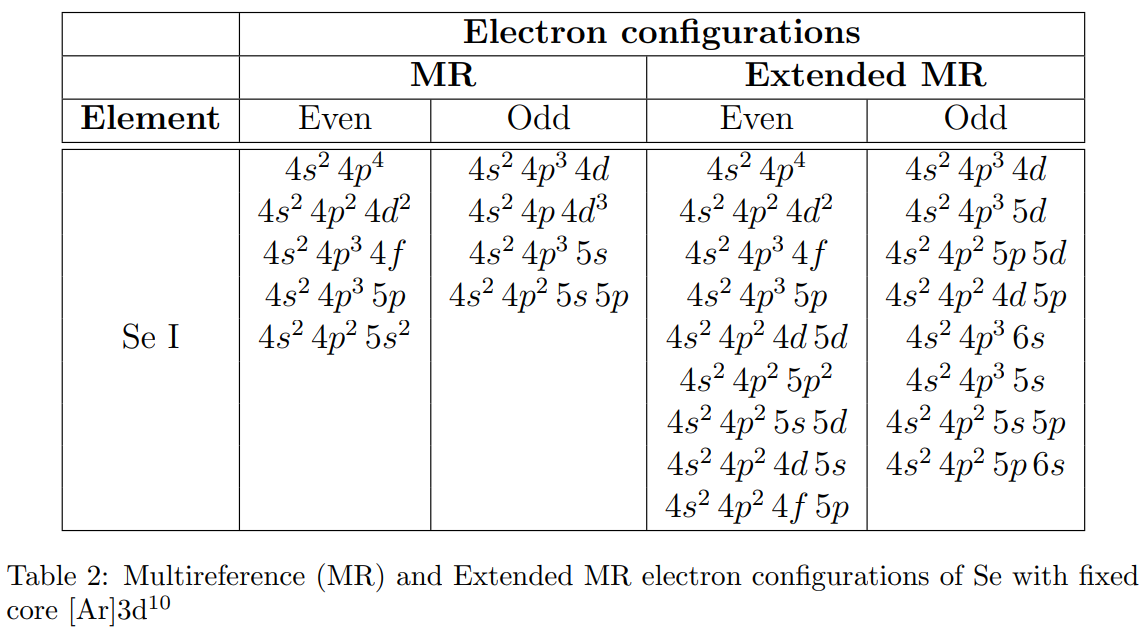 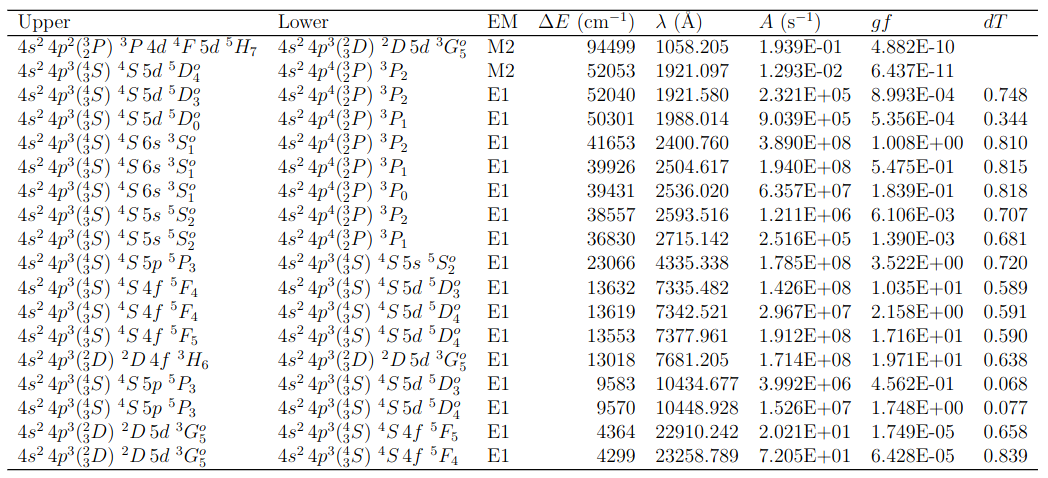 Optical window
Dipole transitions (E1) and quadrupole (M2)
Matteo Bezmalinovich – MG17 Meeting Pescara, July 7-12th, 2024
14
Se Transition analysis
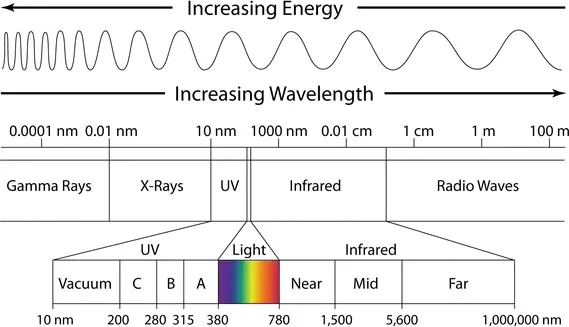 [192,7042] nm
[65,418] nm
[62,114] nm
Se III
Se V
Se I
Se transition results:
э
э
э
Se I
Se III
Se V
Matteo Bezmalinovich – MG17 Meeting Pescara, July 7-12th, 2024
15
Saha equation problem
Saha equation to establish the ionisation degree of a selected specie in the plasma medium
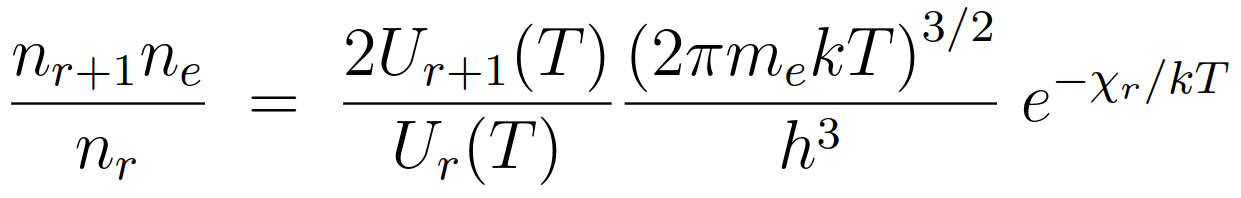 r - ionisation degree
g - level degeneracy
E - level energy
0,1,2,... - # of excited states
… where the partition function expression …
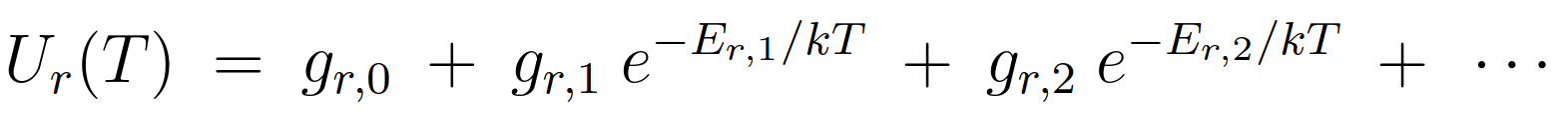 How to set a cut-off to the partition function?
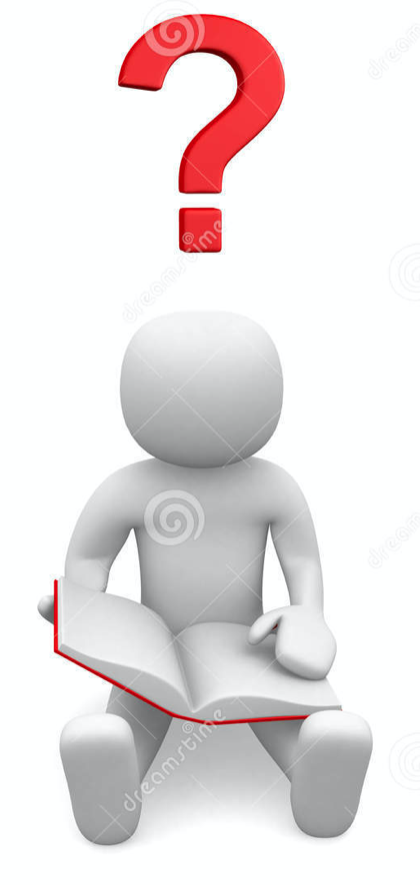 Matteo Bezmalinovich – MG17 Meeting Pescara, July 7-12th, 2024
16
Conclusions
grasp2018
Saha- ionisation
Work schedule:
Insert grasp g and E outcomes as input for the partition function Ur(T) - ground
Use the NIST database to insert g and E values in Ur+1(T)
Compute Saha and see to which degree of ionisation we have to simulate the element
When all simulations will be done, use grasp output for both Ur(T) and Ur+1(T) and compare if the result is coherent
Work schedule:
perform Se I simulation with more ECs to obtain large # of transitions
perform with the same criterion Se II, Se III, Se IV, Se V …
1° stage: use GRASP to provide atomic inputs for selected isotopes (extend 
                simulations to further elements such as Se, Zr, Y)
2° stage: apply to POSSIS (together with abundance from nucleosynthesis codes)
3° stage: reproduce opacity data for a selected elements of interest to recreate KN early-stage environment (GRASP)
Matteo Bezmalinovich – MG17 Meeting Pescara, July 7-12th, 2024
17
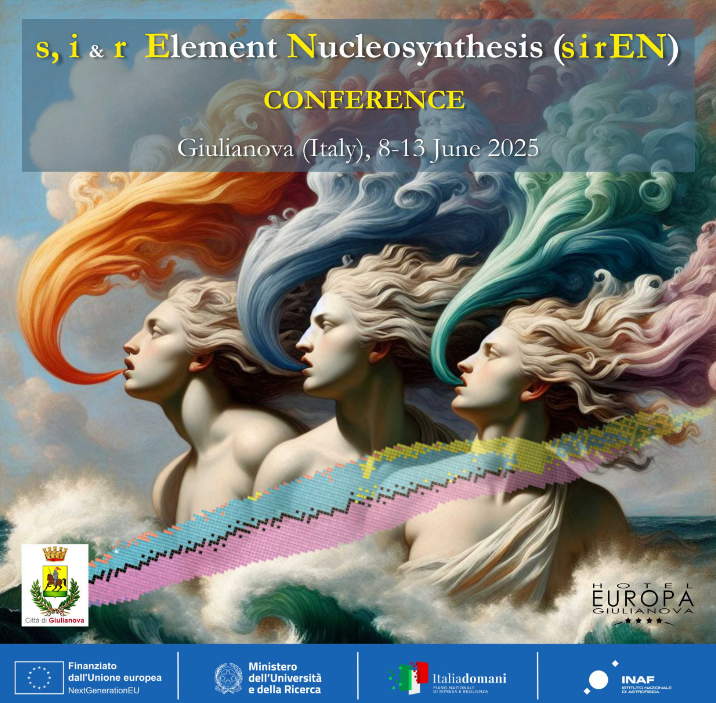 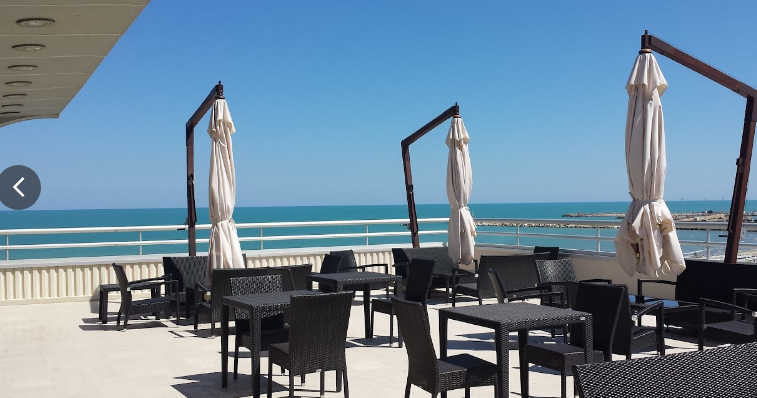 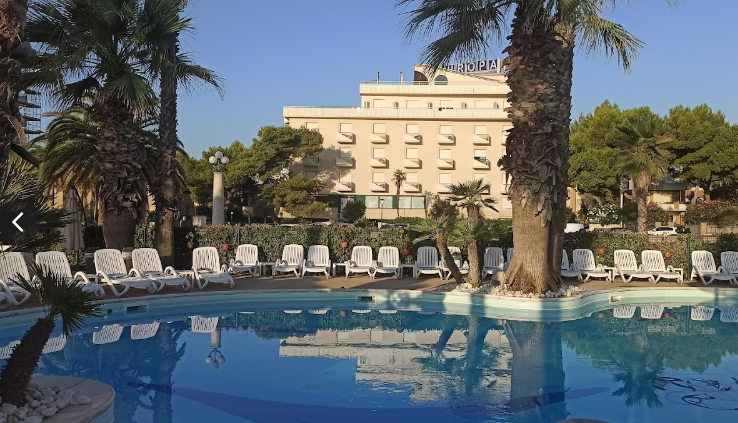 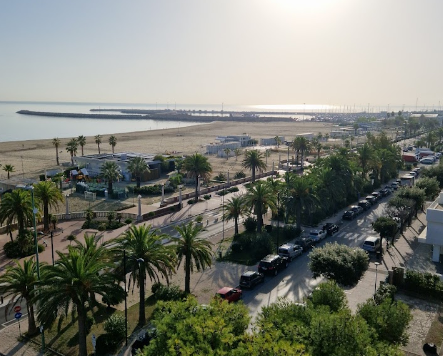 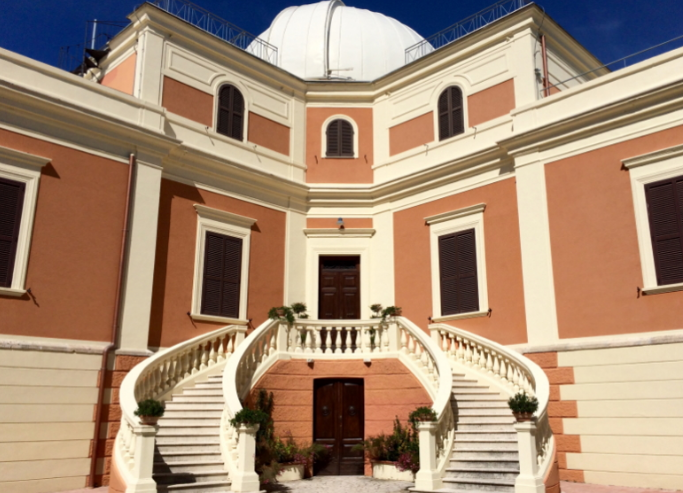 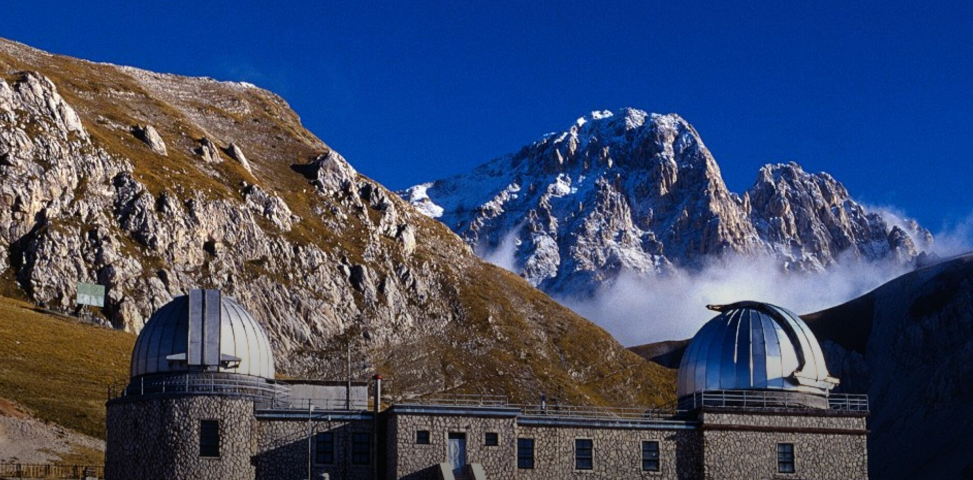 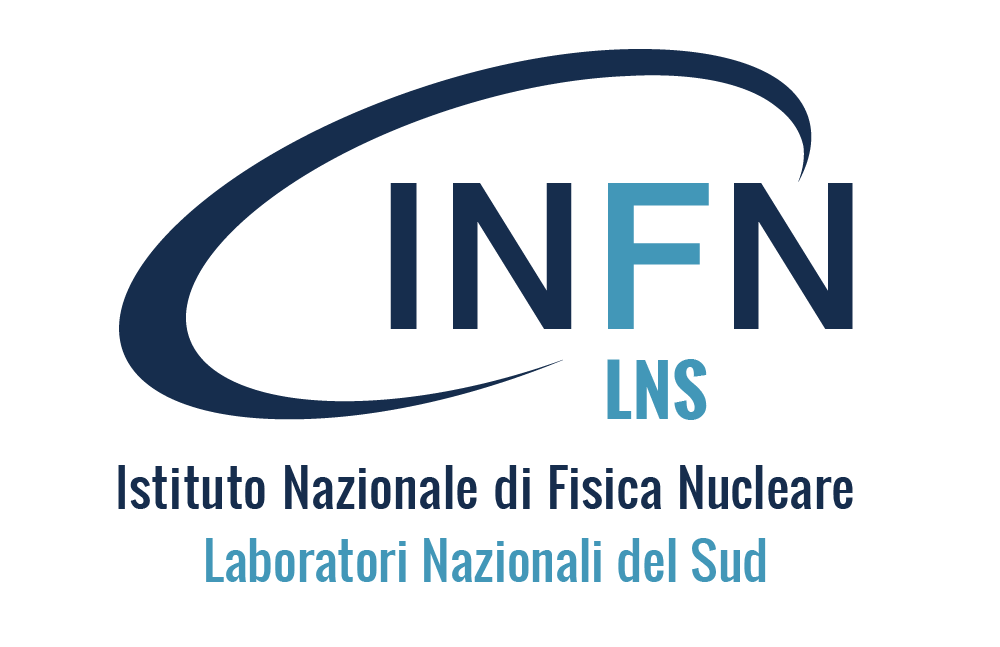 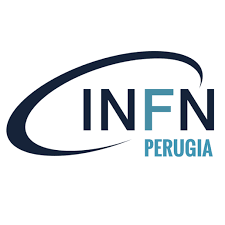 Extra - PANDORA
Superconducting magnetic plasma trap where plasma are generated via the electron cyclotron resonance (ECR) mechanism, sustained via microwave, and confined by the magnetic trap
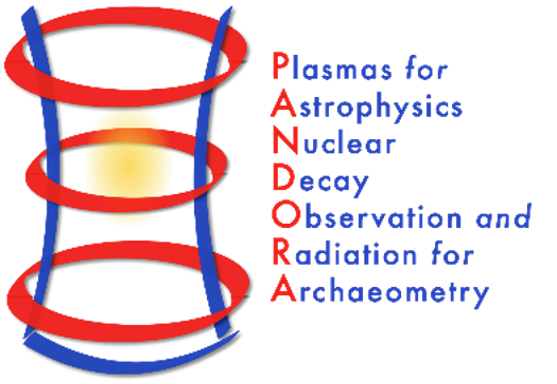 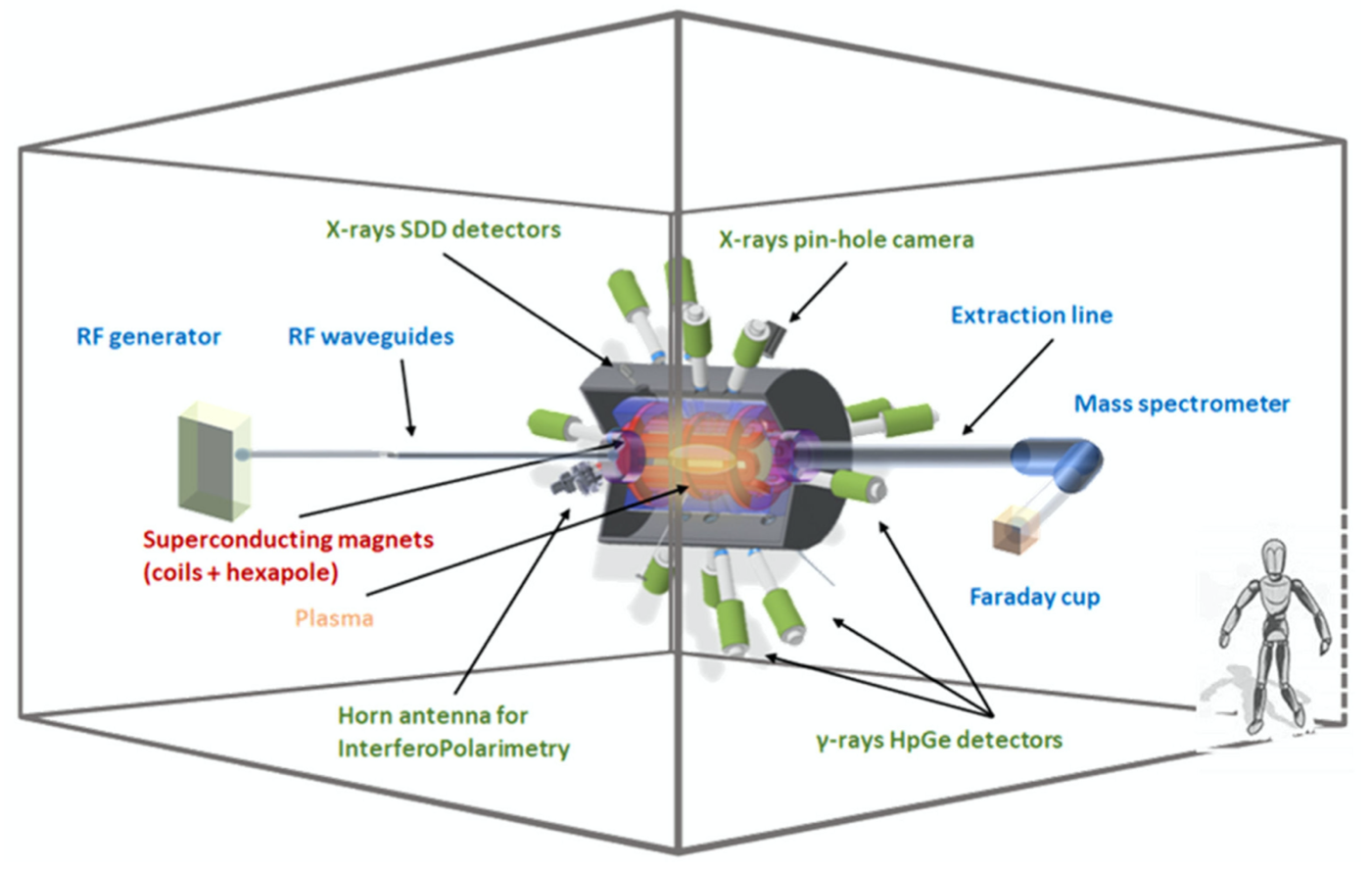 Interdisciplinary research with a multi-diagnostics setup:
Measure in-plasma 𝛽-decays of selected radioactive isotopes (176Lu, 134Cs, and 94Nb)
Reproduce the plasma environments of KN in laboratory and study plasma opacity
Kilonovae theoretical scenario
ne: 1010 - 1013 cm-3
Te: few eV
D. Mascali et al., Universe 8, 80 (2022).
Matteo Bezmalinovich – MG17 Meeting Pescara, July 7-12th, 2024
20
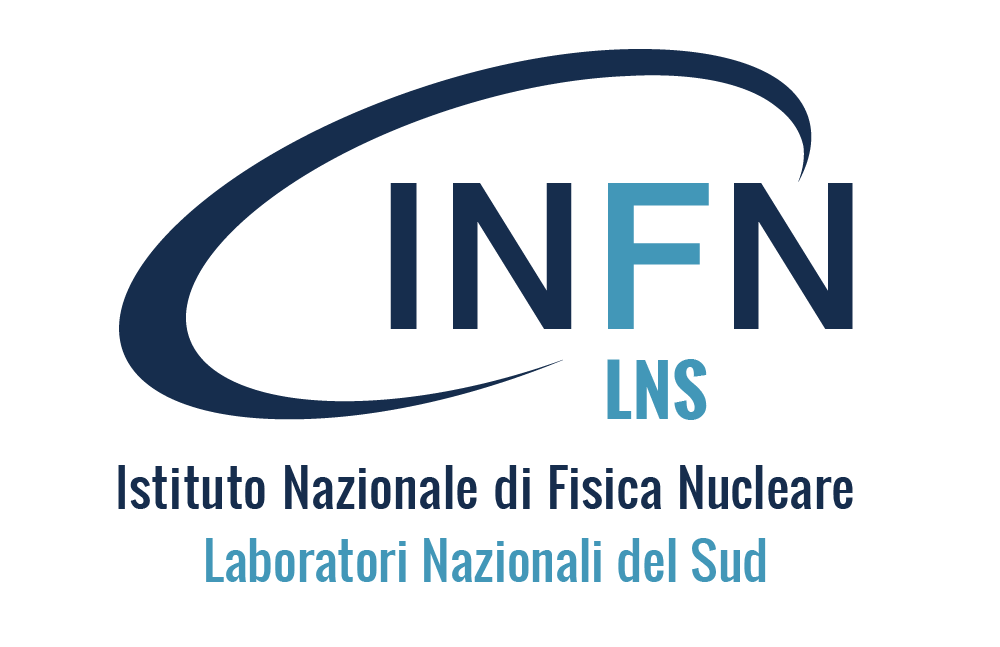 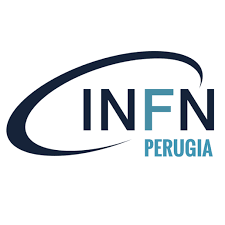 Extra - Ejecta stage vs. in-laboratory plasma conditions
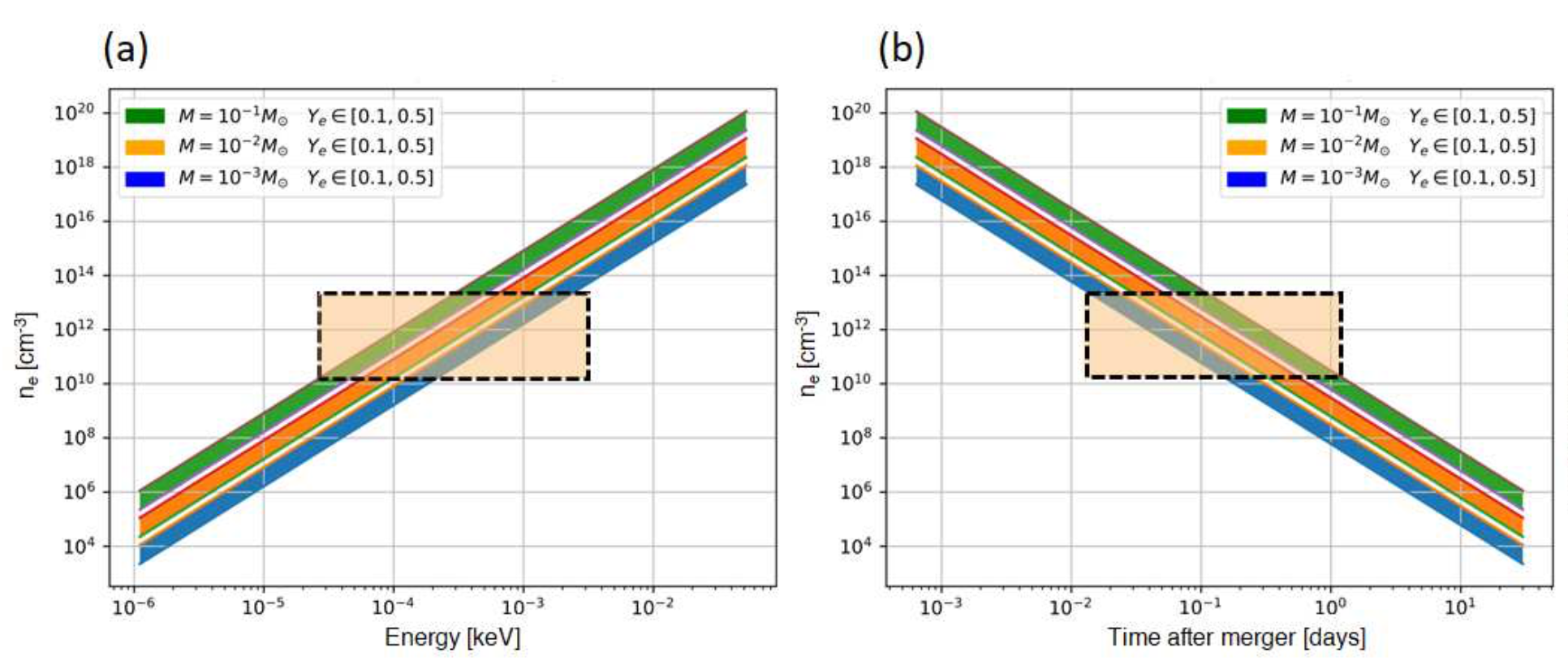 max ne
min ne
min E
max E
𝚫T
For the modeled ejecta:
 Densities ne∼ 1010 − 1014 cm−3 in an energy range of few eV
 Time after merger 𝚫T ∼ 10-2 – 100 [days]
Kilonovae theoretical scenario
ne: 1010 - 1013 cm-3
Te: few eV
Pidatella A. et al., IL NUOVO CIMENTO C 44, 65 (2021).
Matteo Bezmalinovich – MG17 Meeting Pescara, July 7-12th, 2024
21
Extra – PhD model
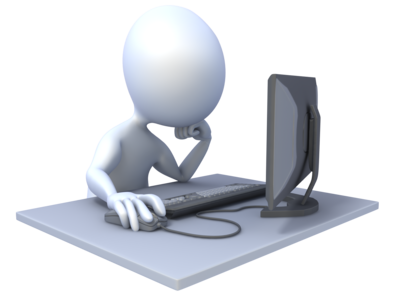 Numerical Model
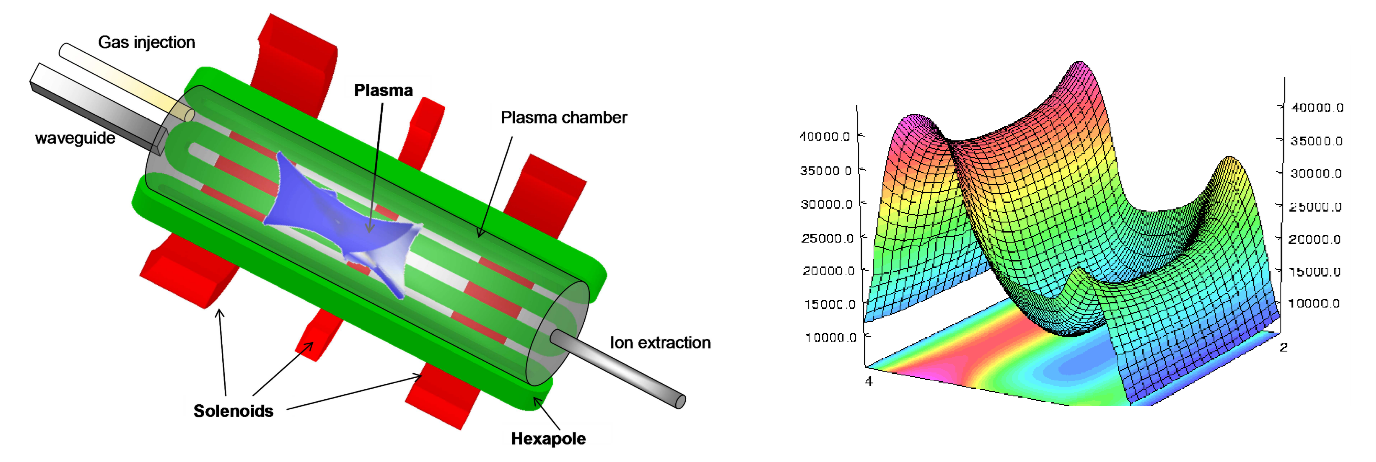 KN light-curve numerical code 
- Different densities and temperatures of the medium
- Opacity numerical estimation
- Atomic abundances prediction
- Energy transport through the plasma
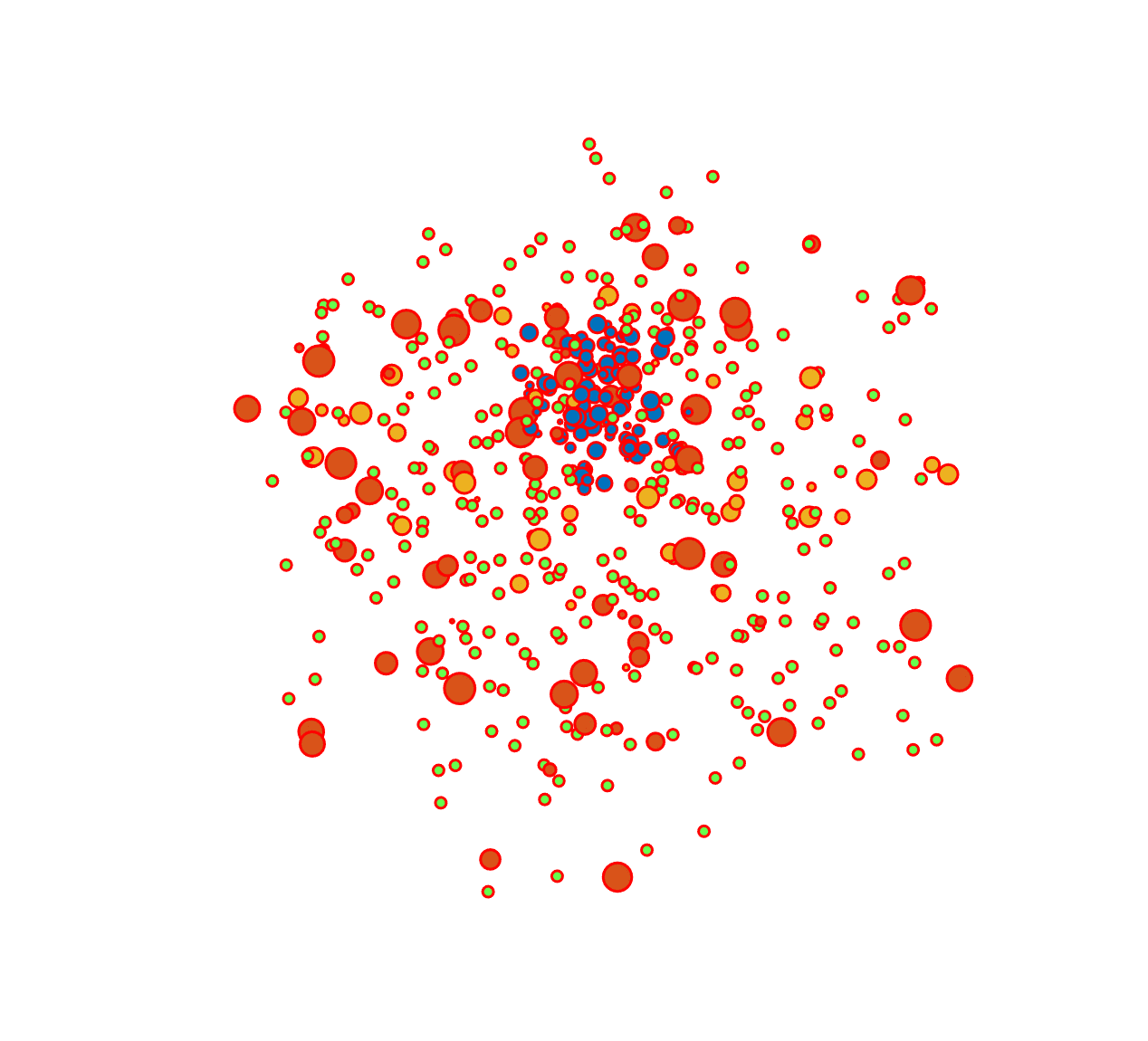 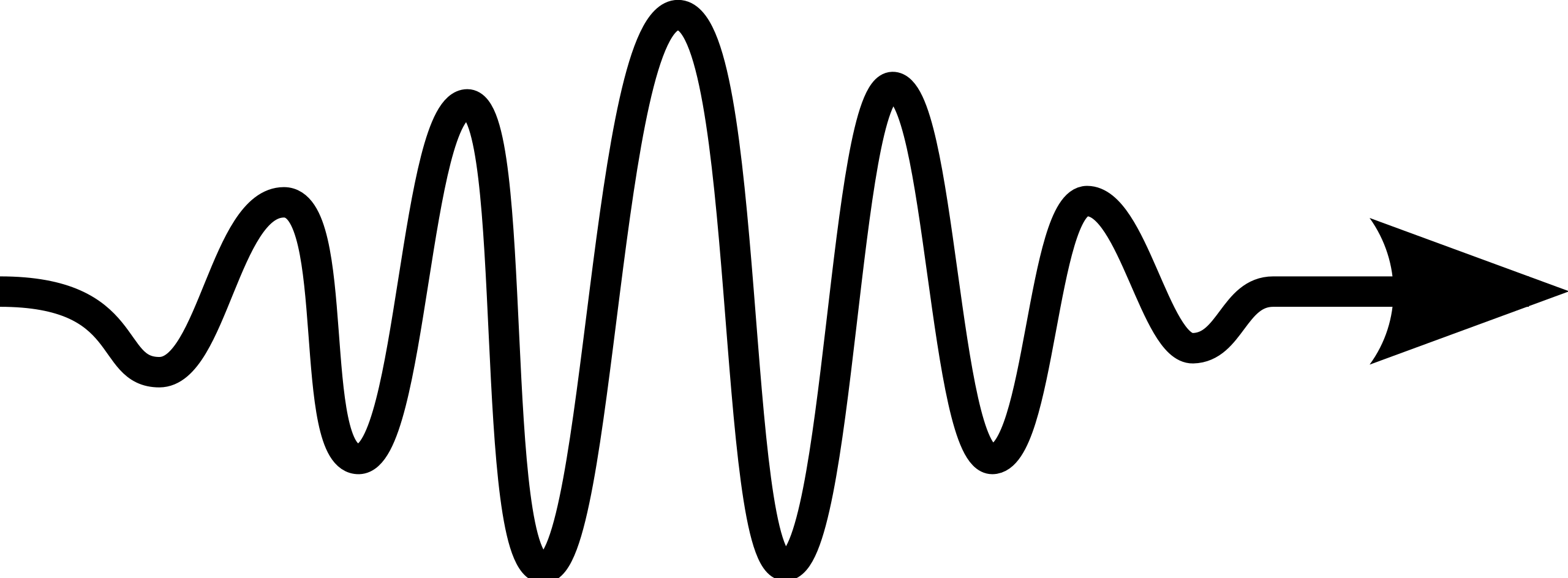 Theoretical Scenario
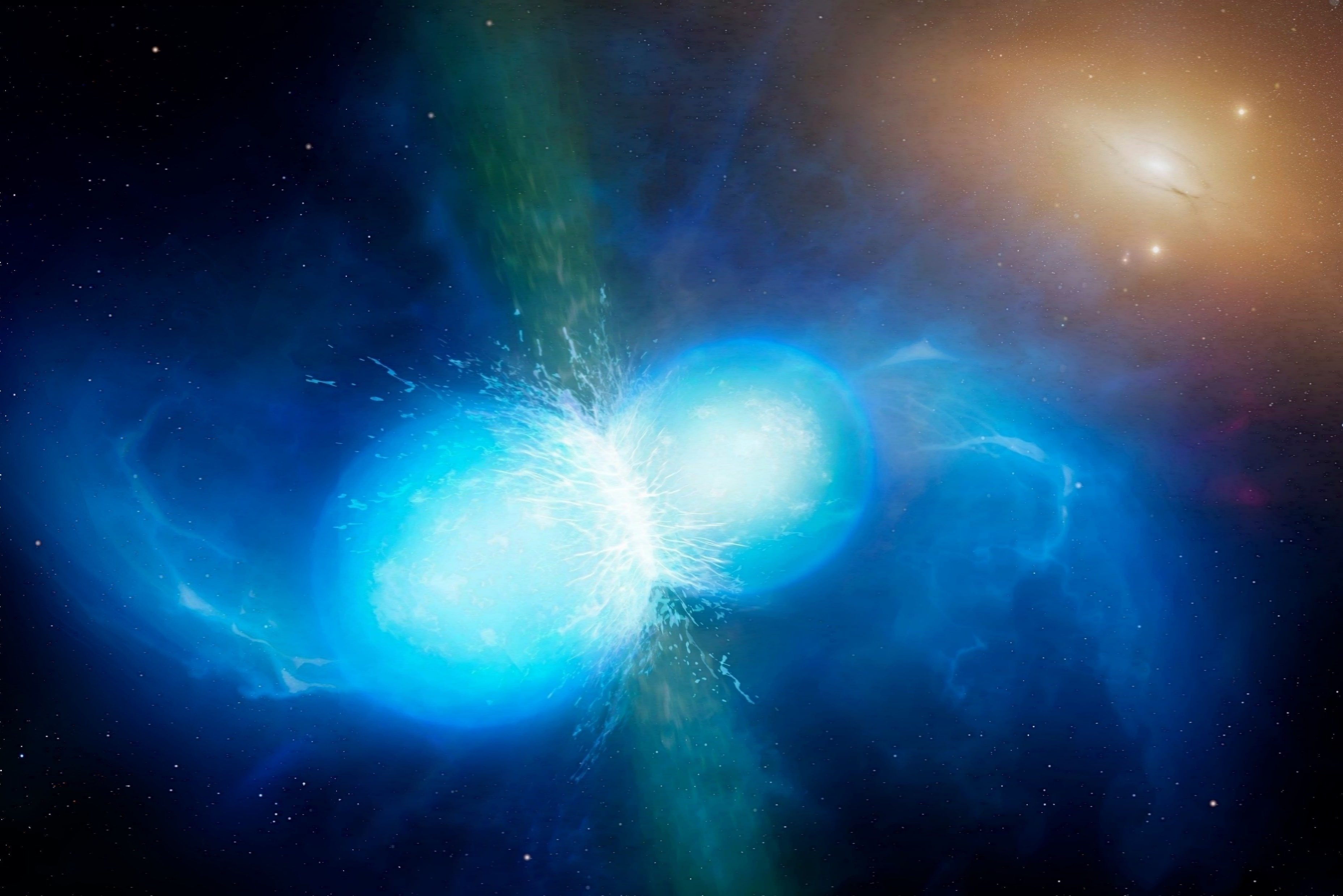 Layers of ejecta
Different densities and temperatures
Photon-matter collisions 
Radiation attenuation by opacity
Experiment
In-laboratory compact magnetic plasma trap
Suitable plasma species for experimental measurements
Non-homogeneous and anisotropic medium
Opacity measurements
Matteo Bezmalinovich – MG17 Meeting Pescara, July 7-12th, 2024
22
Extra - Electron cyclotron resonance (ECR) plasma
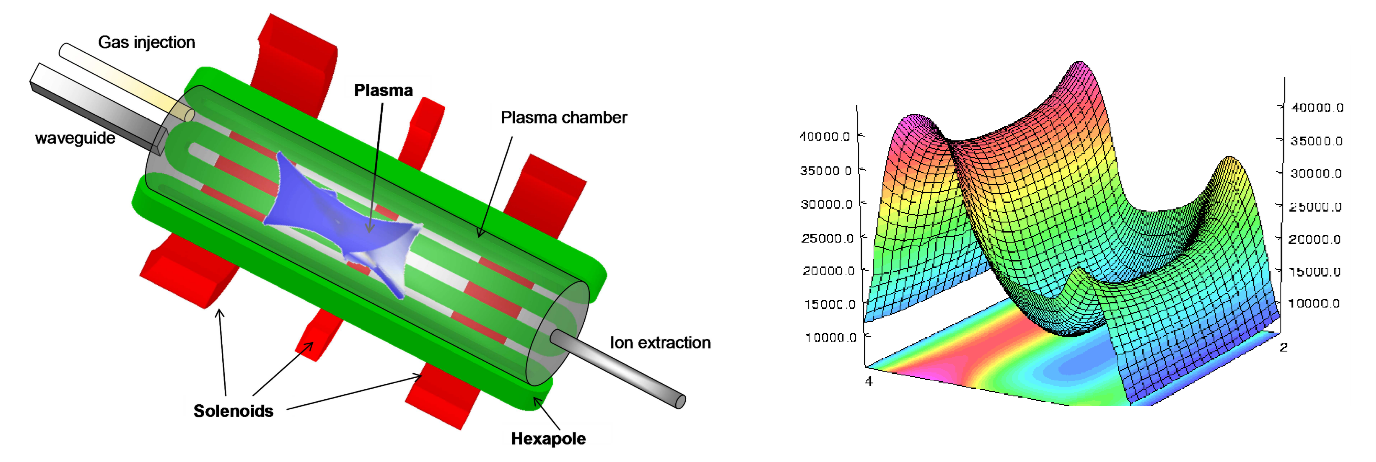 Electron Cyclotron Resonance (ECR) magneto-plasmas have historically served the accelerator community as source for multi-charged ion beams to be accelerated
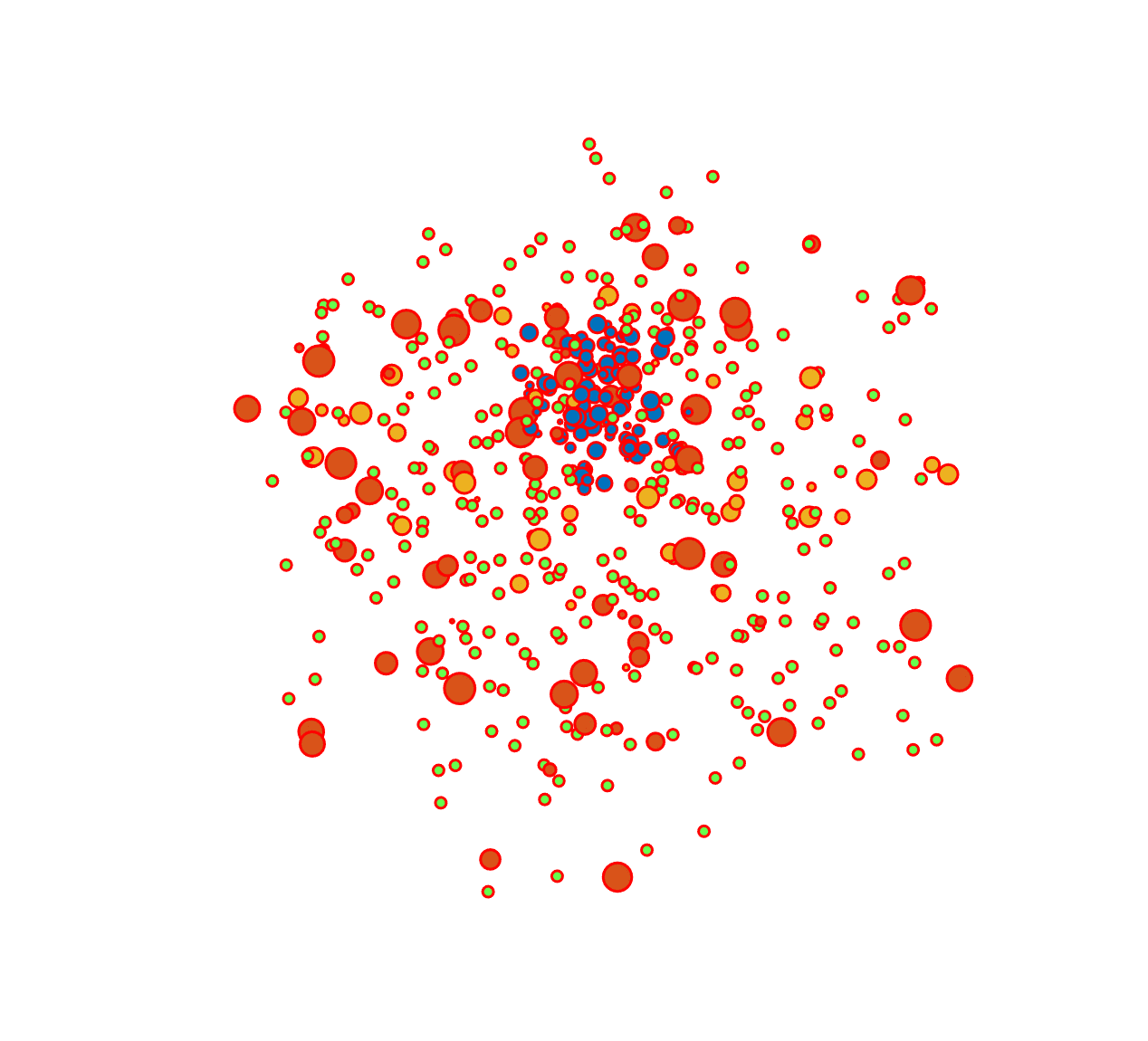 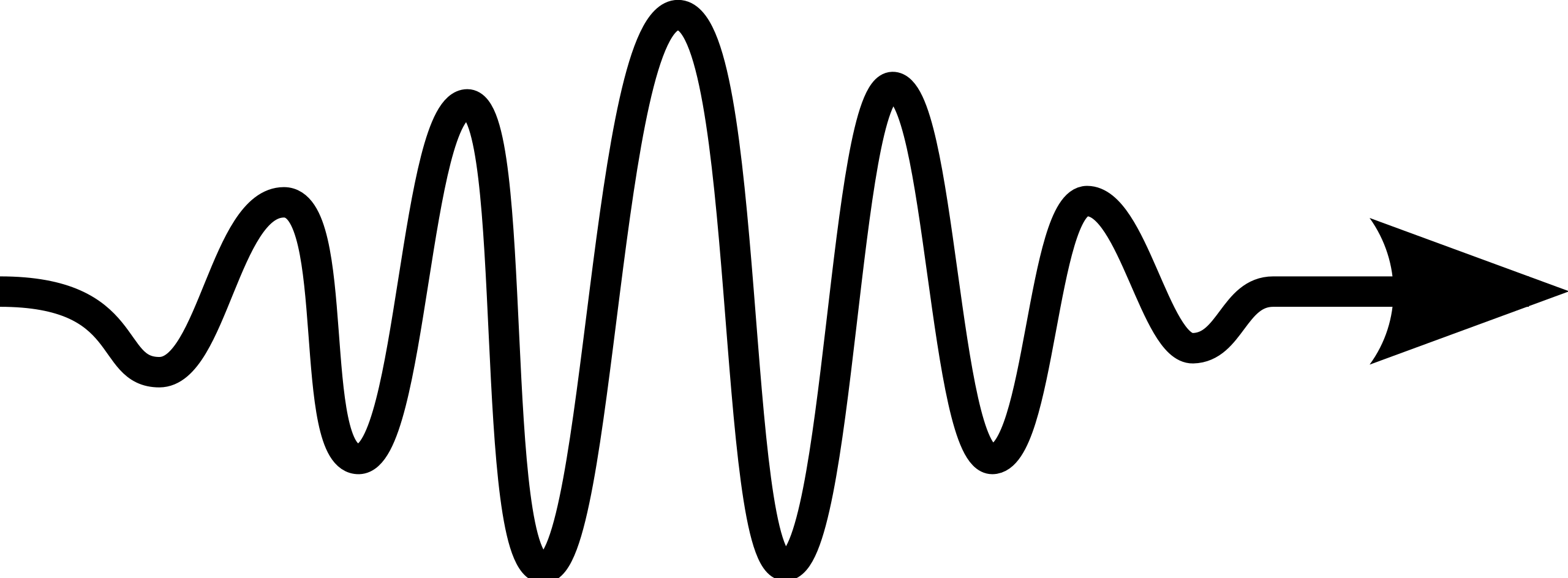 Microwaves igniting and sustaining plasma, 5 kW and 18-21 GHz
ECR mechanism:
B-min magnetic field structure (max 3 T)
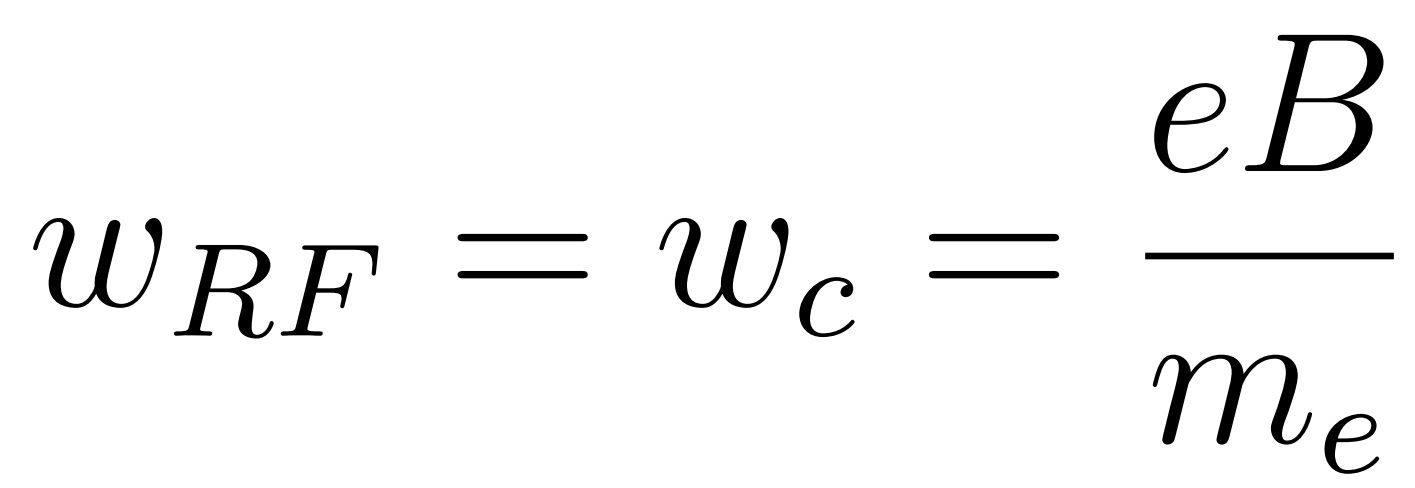 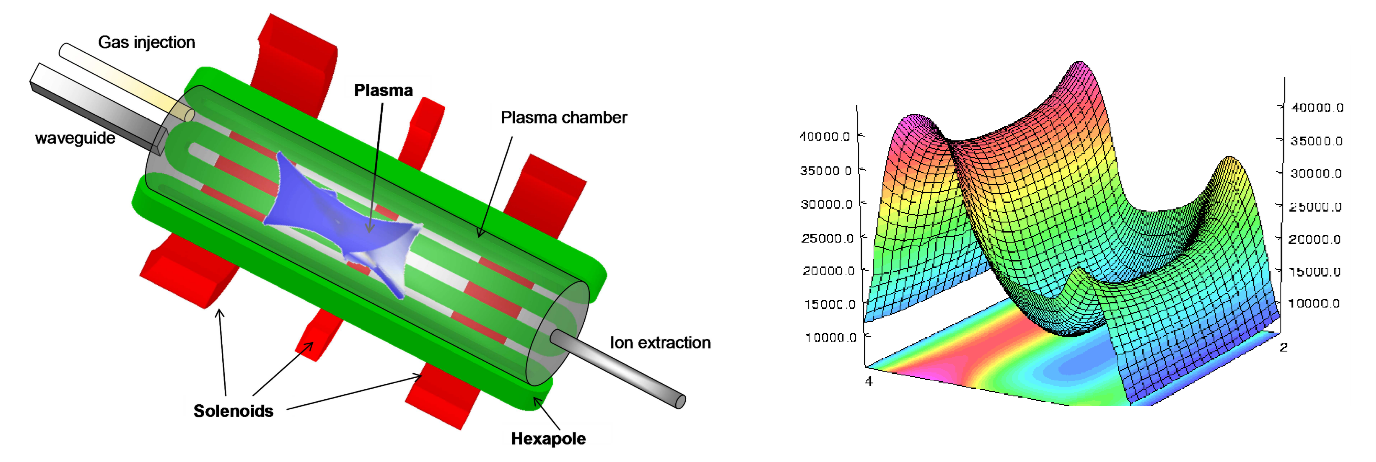 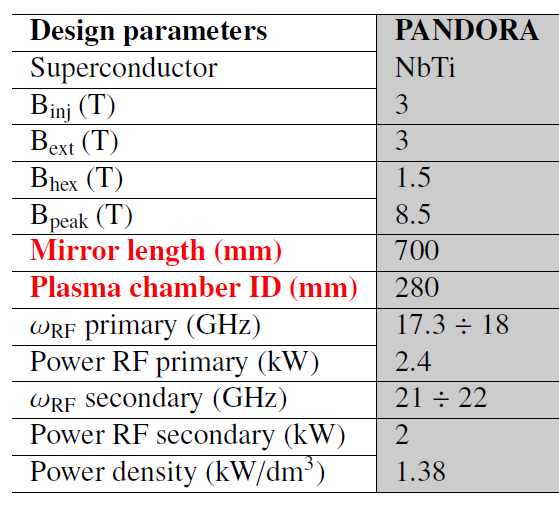 Matteo Bezmalinovich – MG17 Meeting Pescara, July 7-12th, 2024
23
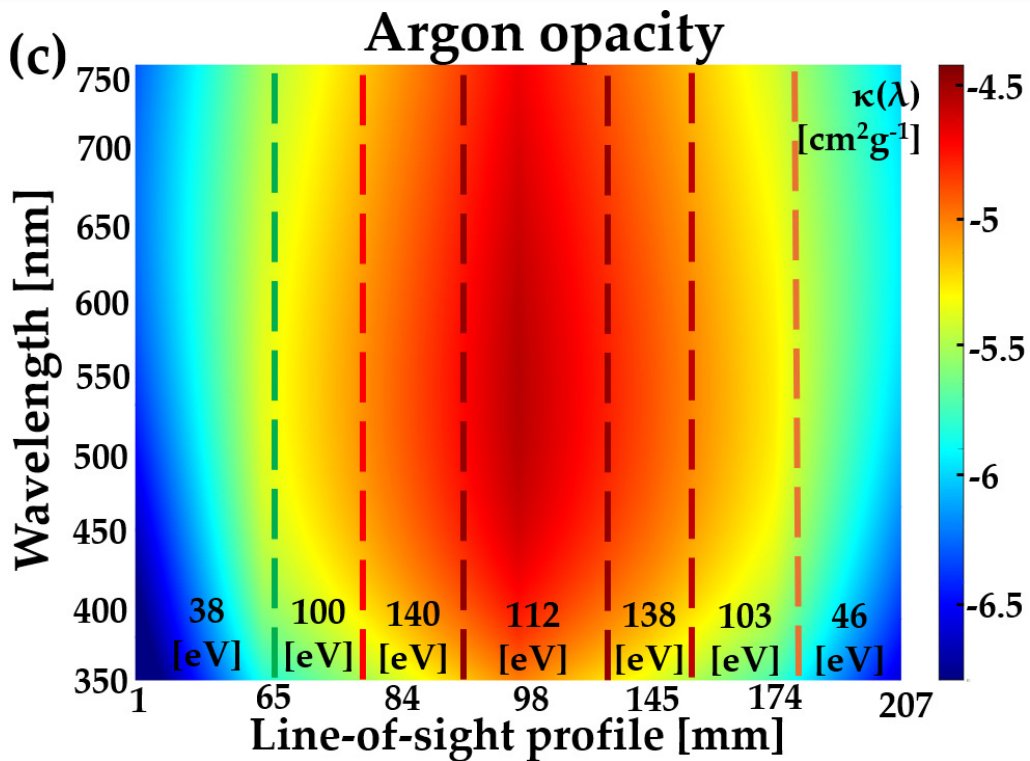 Extra – Ar plasma opacity
M. Bezmalinovich et all. Il Nuovo Cimento, InReview, 2024
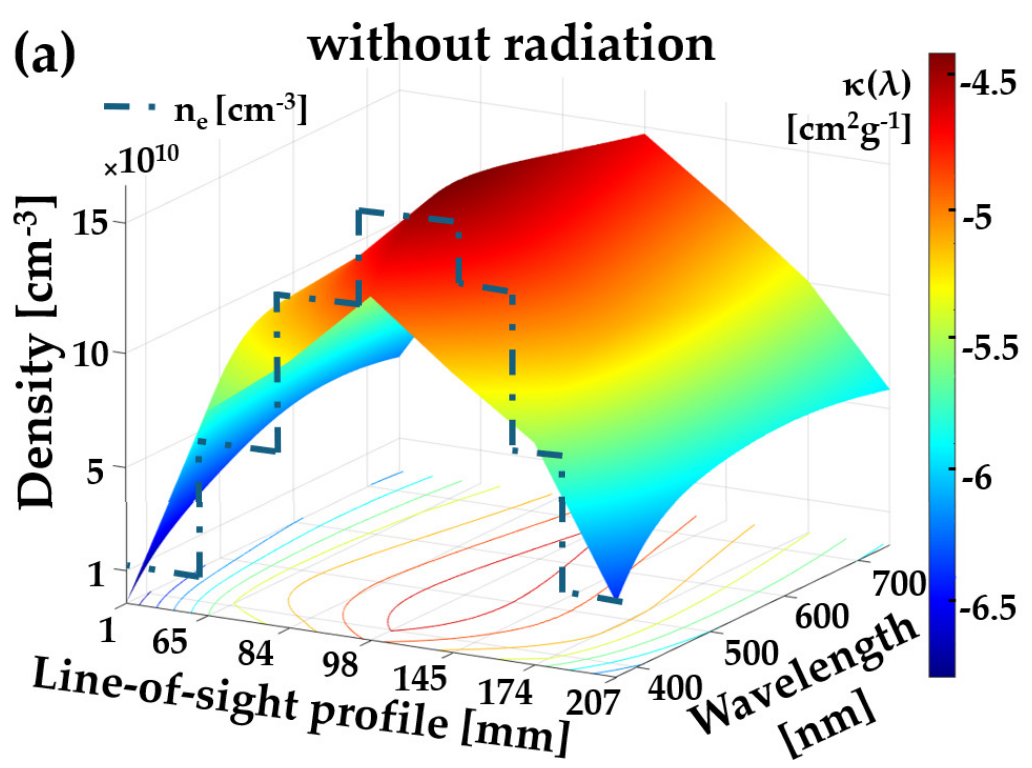 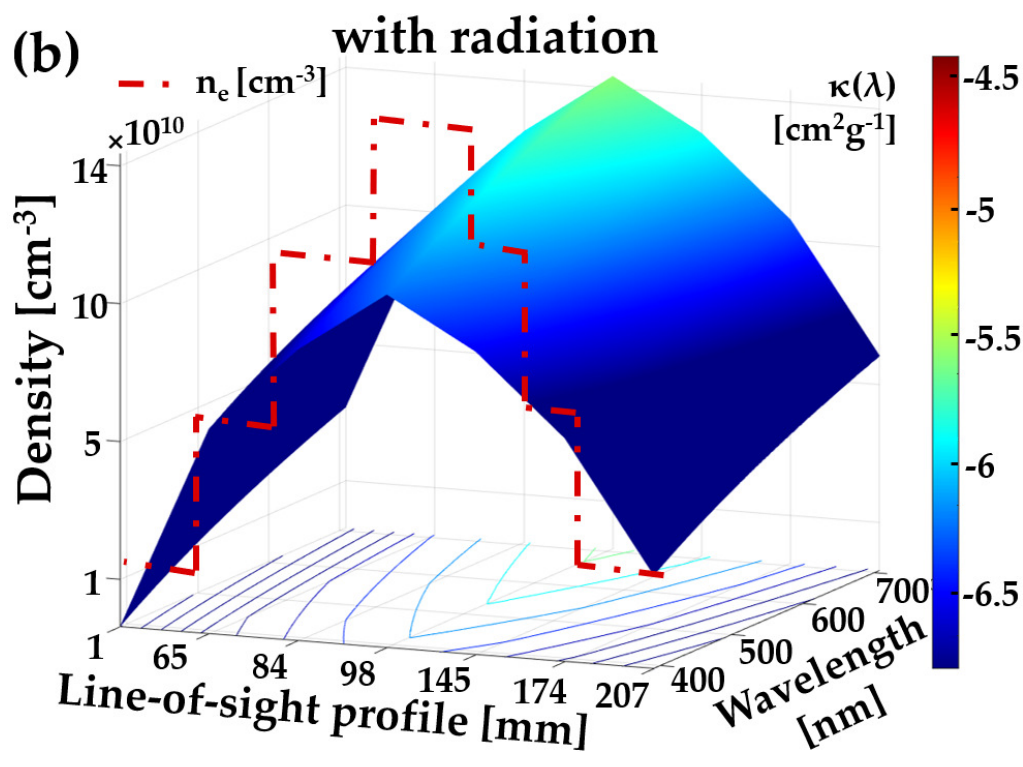 Absorption Coefficient
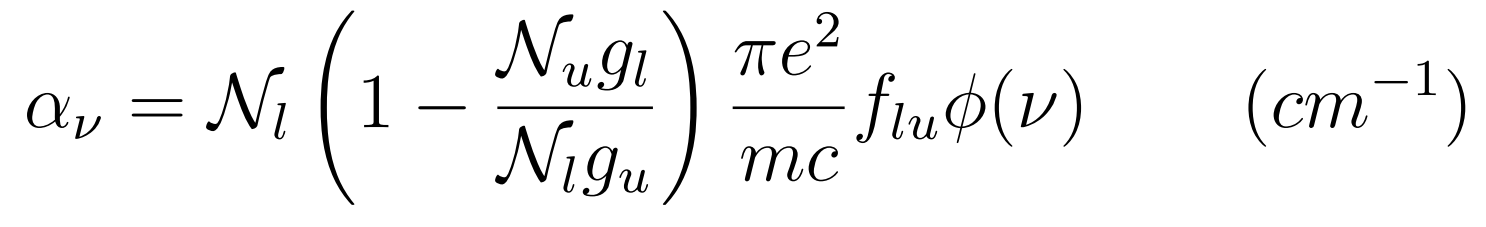 Matteo Bezmalinovich – MG17 Meeting Pescara, July 7-12th, 2024
24
Numerical Estimation of Opacity
Thermodynamic parameters achieved in Flexible Plasma Trap (FPT)
Configuration (a-d) - Density
    Temperature
Configuration (e-h) - Density
    Temperature
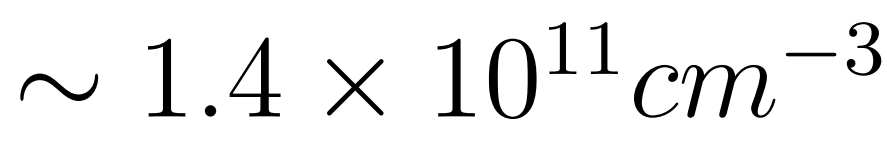 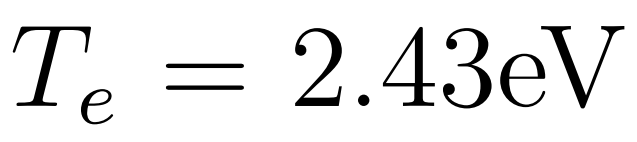 Elements of interest:
Selenium (34)  (a,e)
Strontium (38)  (b,f)
Zirconium (40)  (c,g)
Niobium (41)   (d,h)
Absorption Coefficient
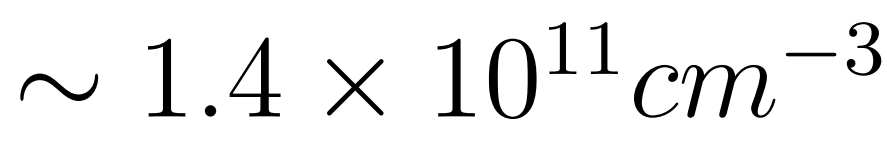 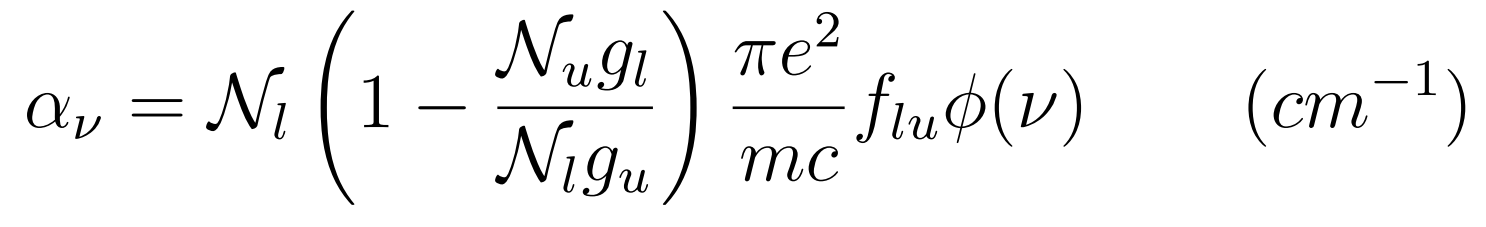 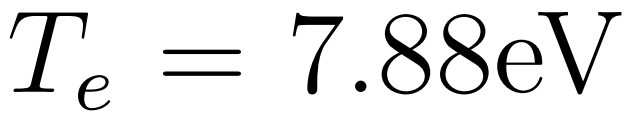 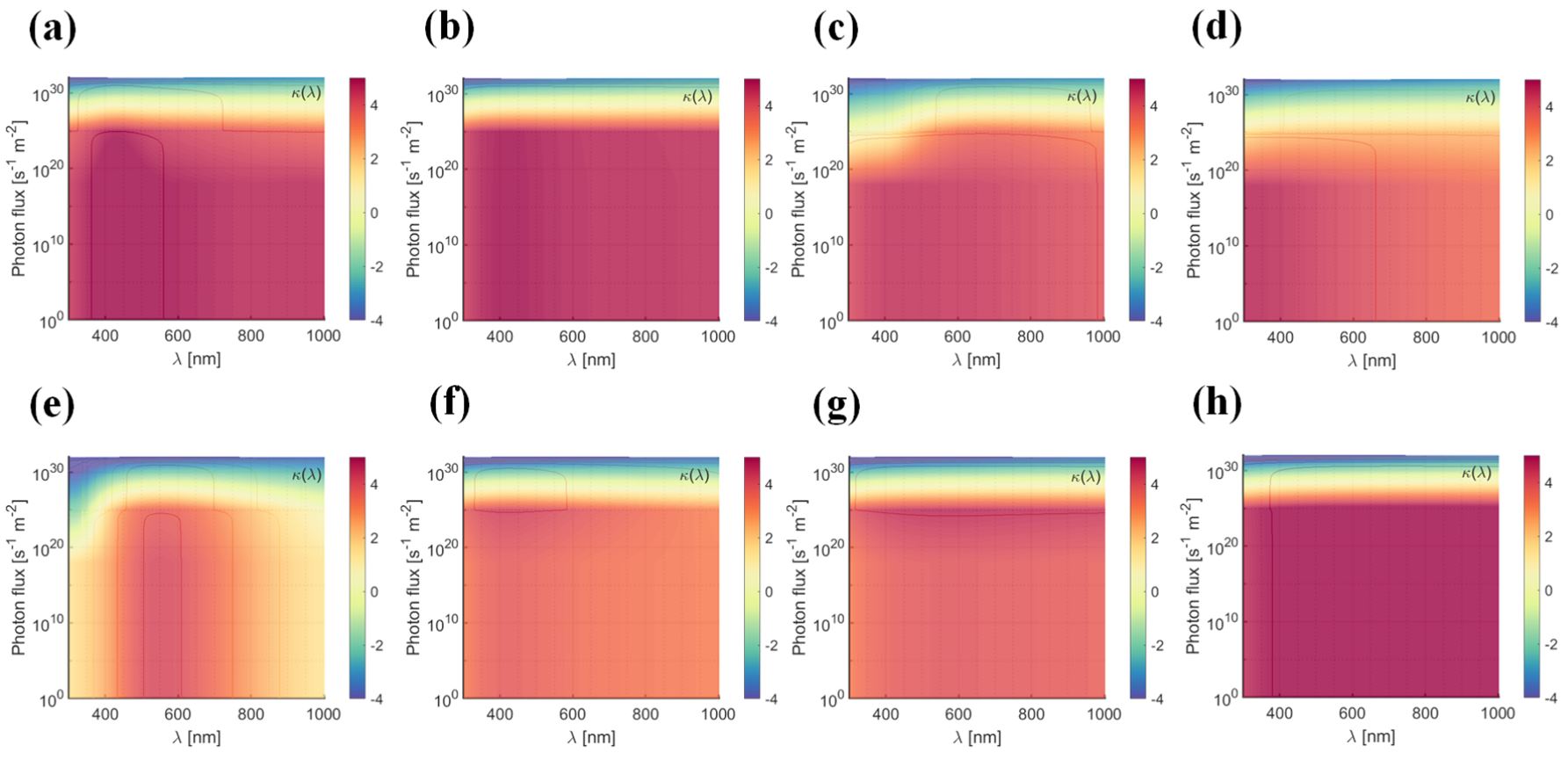 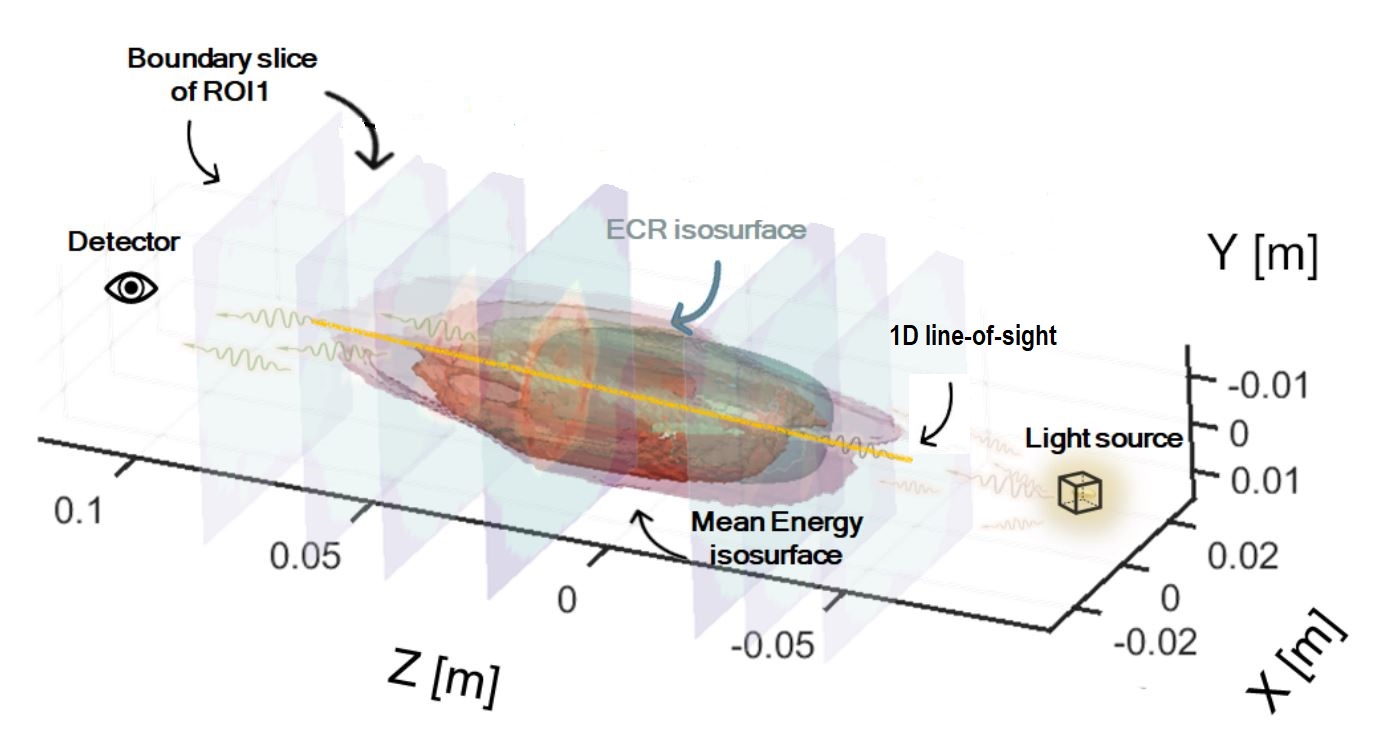 A. Pidatella et all. Frontiers in Astronomy and Space Science 9, 931744, 2022
Matteo Bezmalinovich – MG17 Meeting Pescara, July 7-12th, 2024
25